Муниципальное дошкольное образовательное учреждение 
«Детский сад №68»
«Зимняя фантазия – 2022»
Есть в Саранске детский сад № 68,И живёт в том саду очень творческий народ.За окном метель бушует, наметает горы снега,А он сказку ледяную на участке создает.Итак, приглашаем Вас полюбоваться нашим творчеством
Состояние территории дошкольной образовательной организации
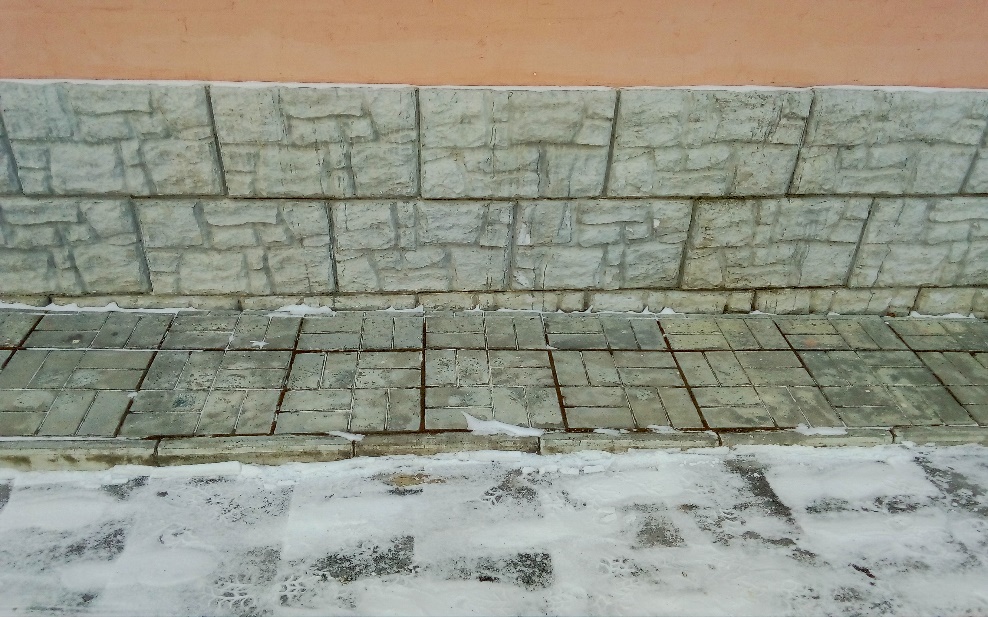 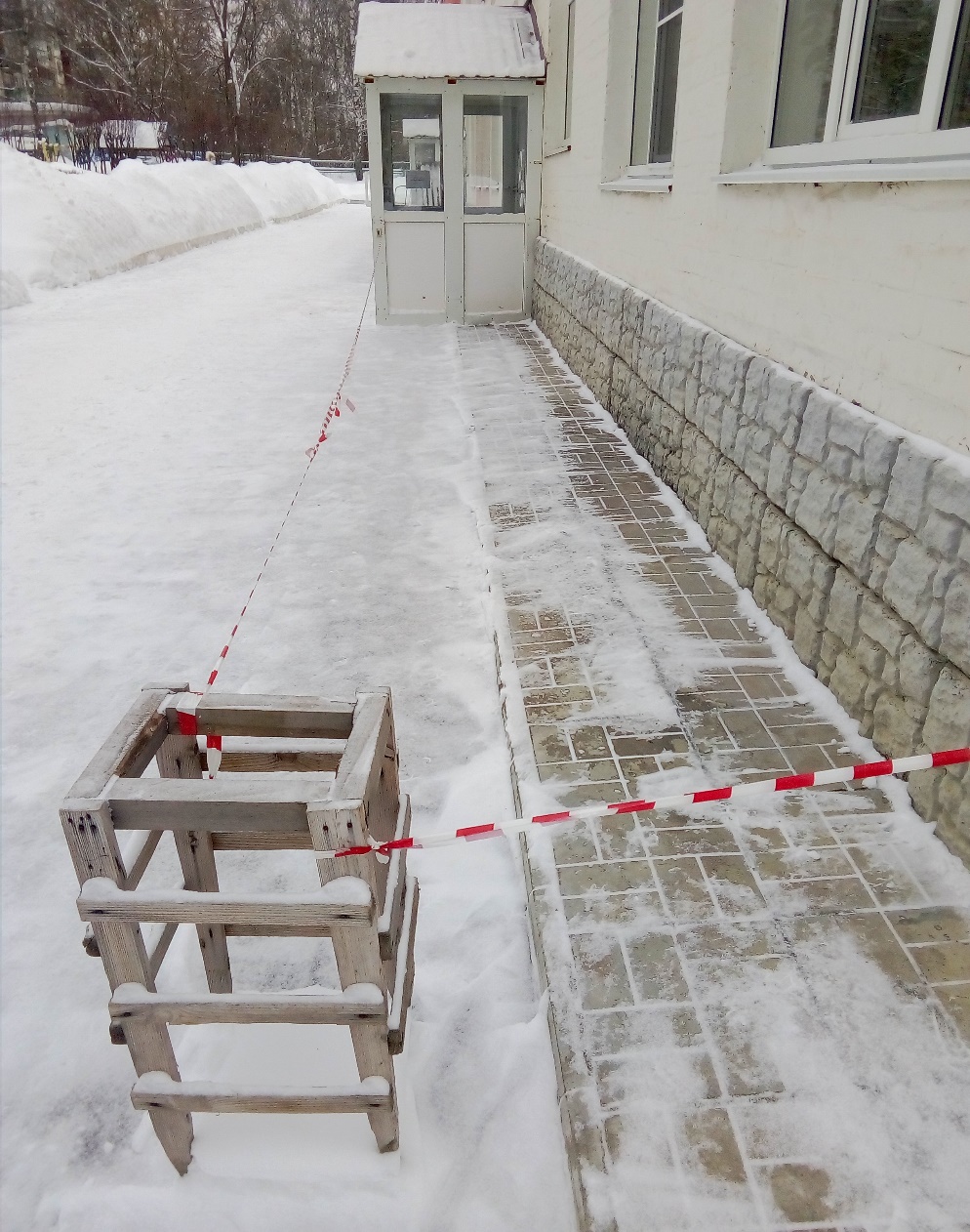 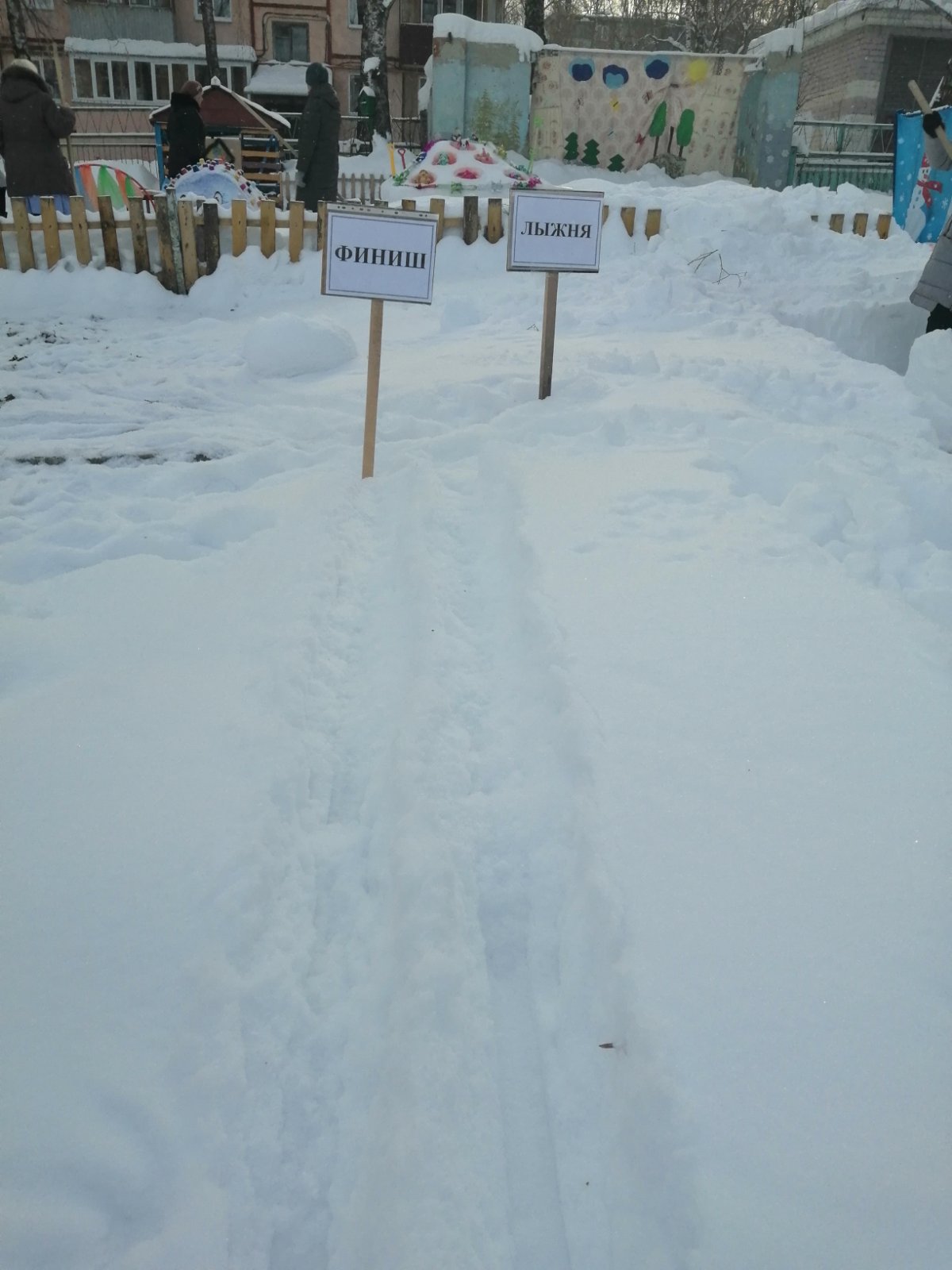 Состояние зимний спортивной площадки
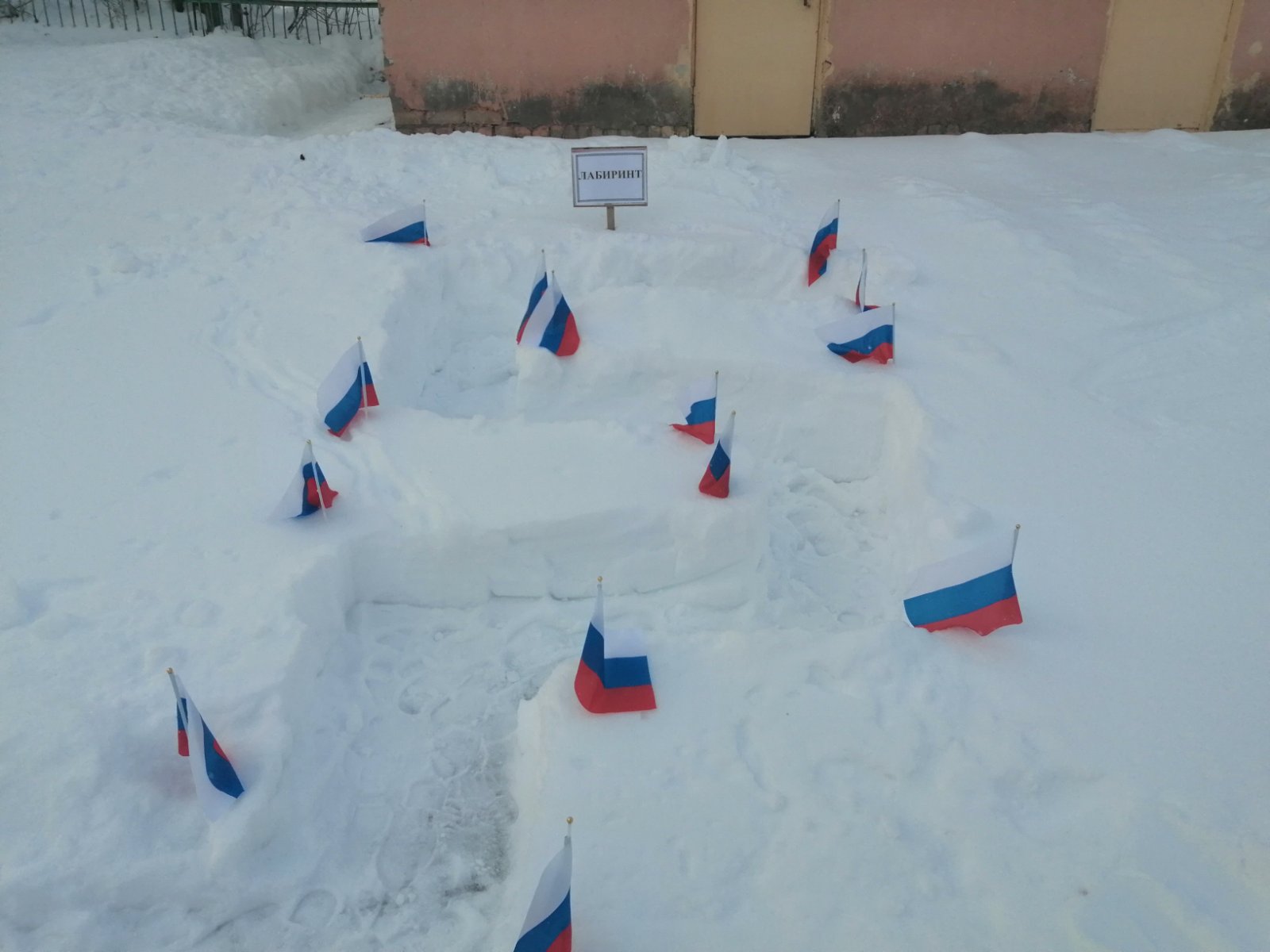 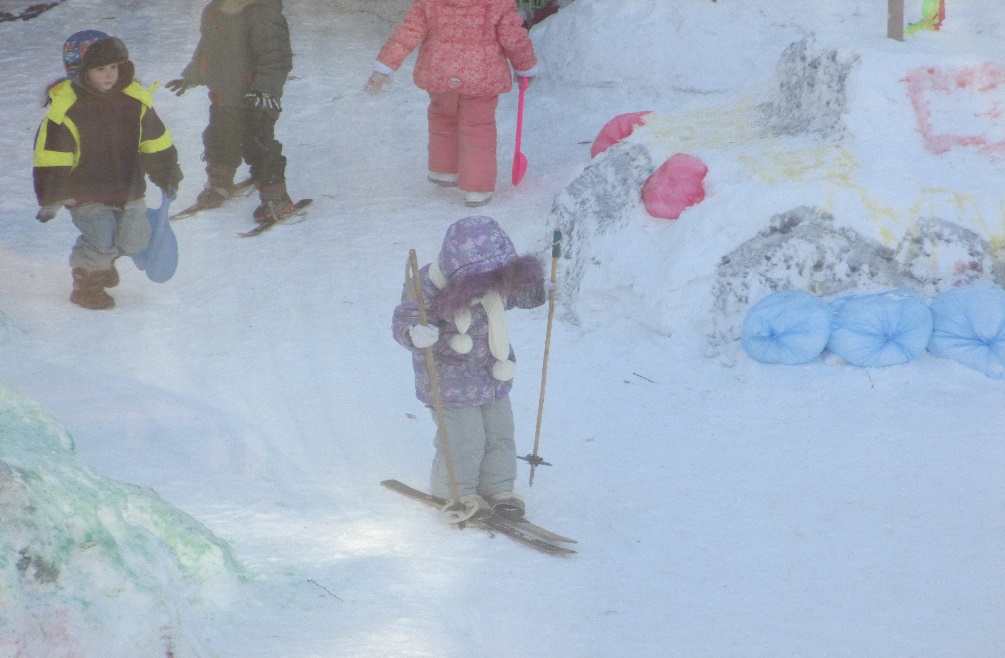 Первая младшая группа
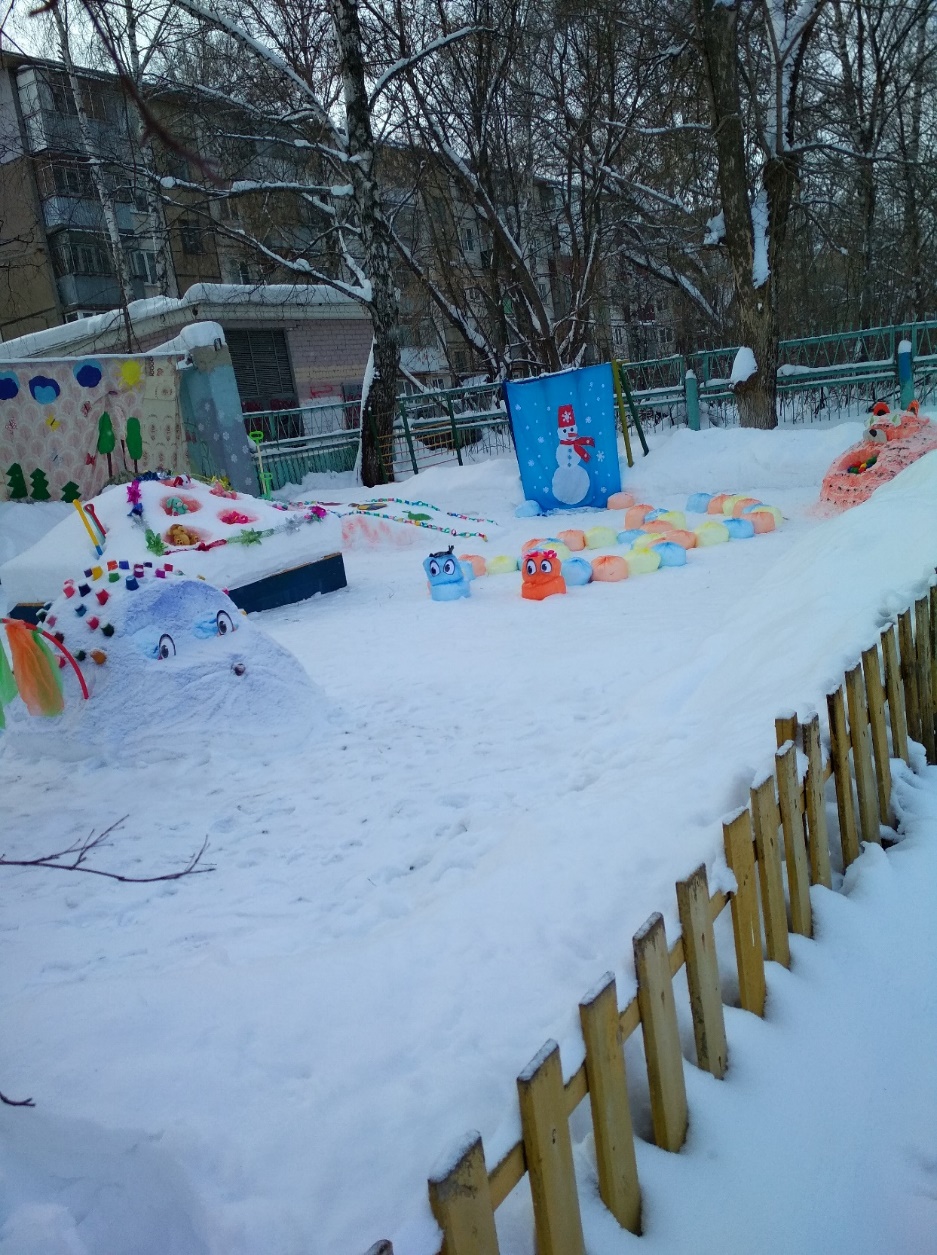 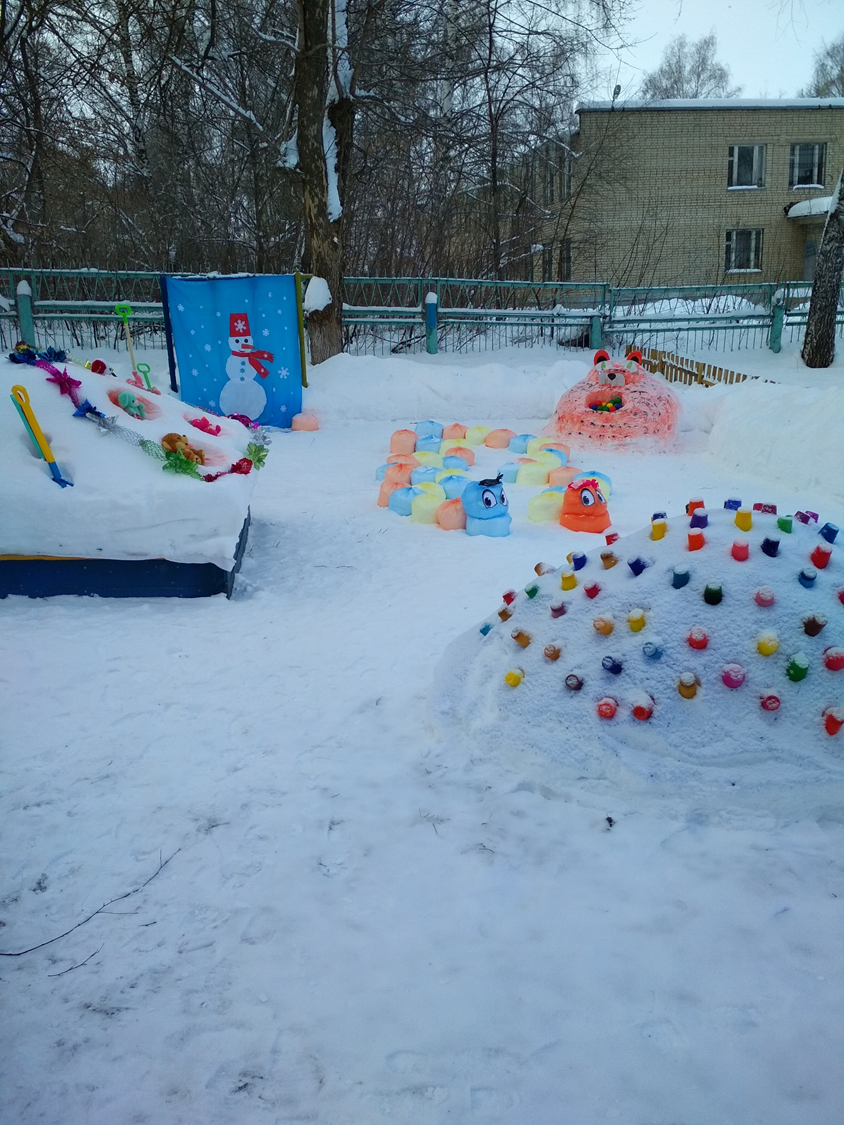 Первая младшая группа
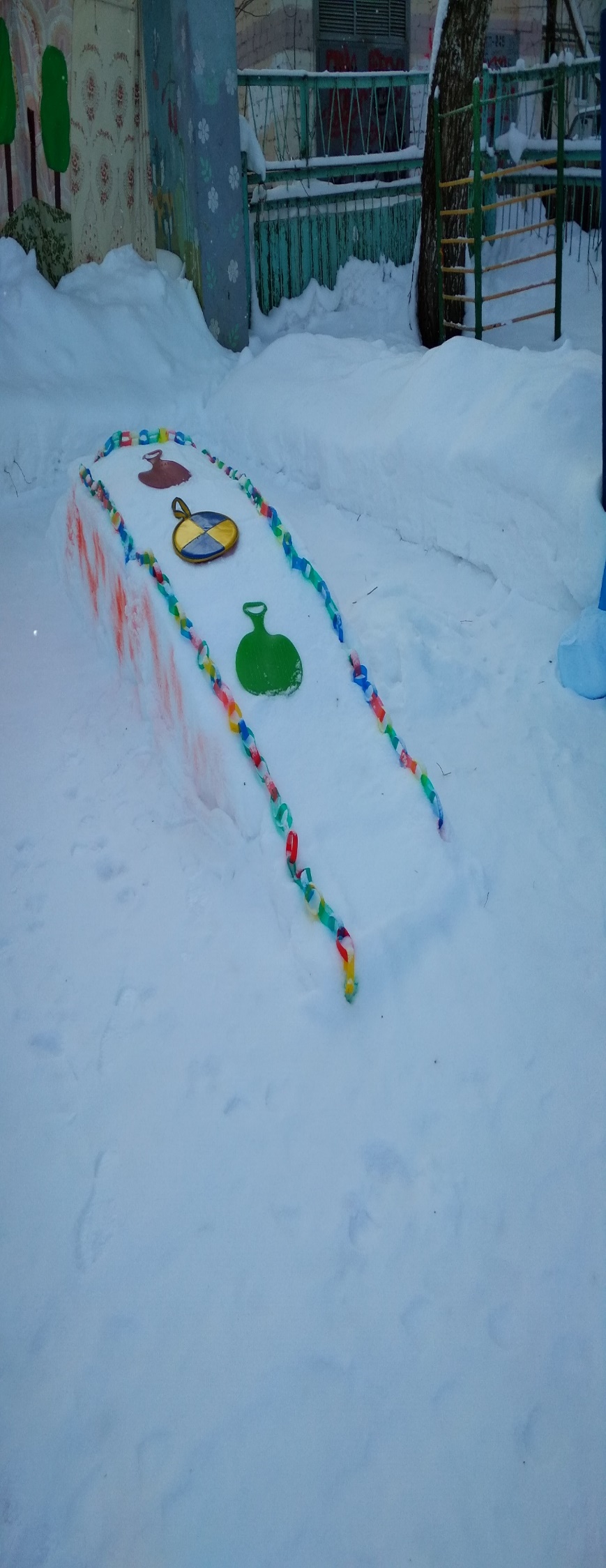 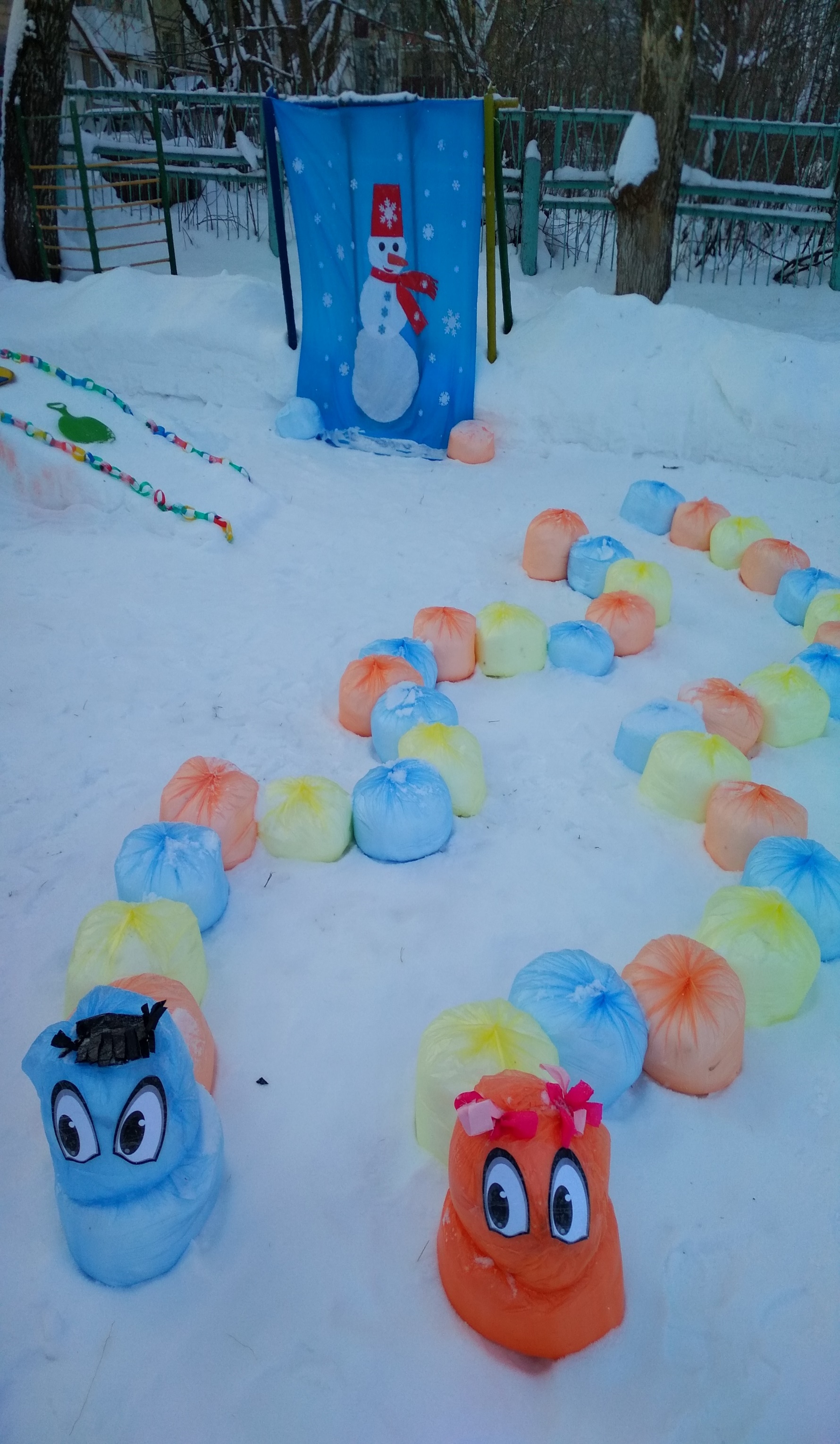 Первая младшая группа
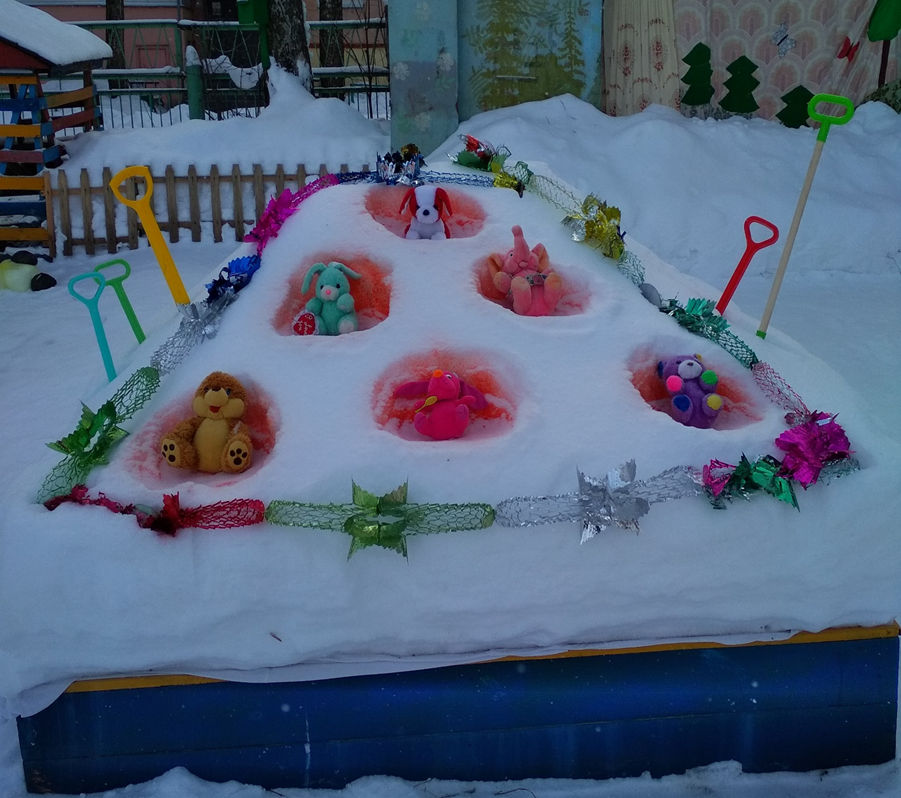 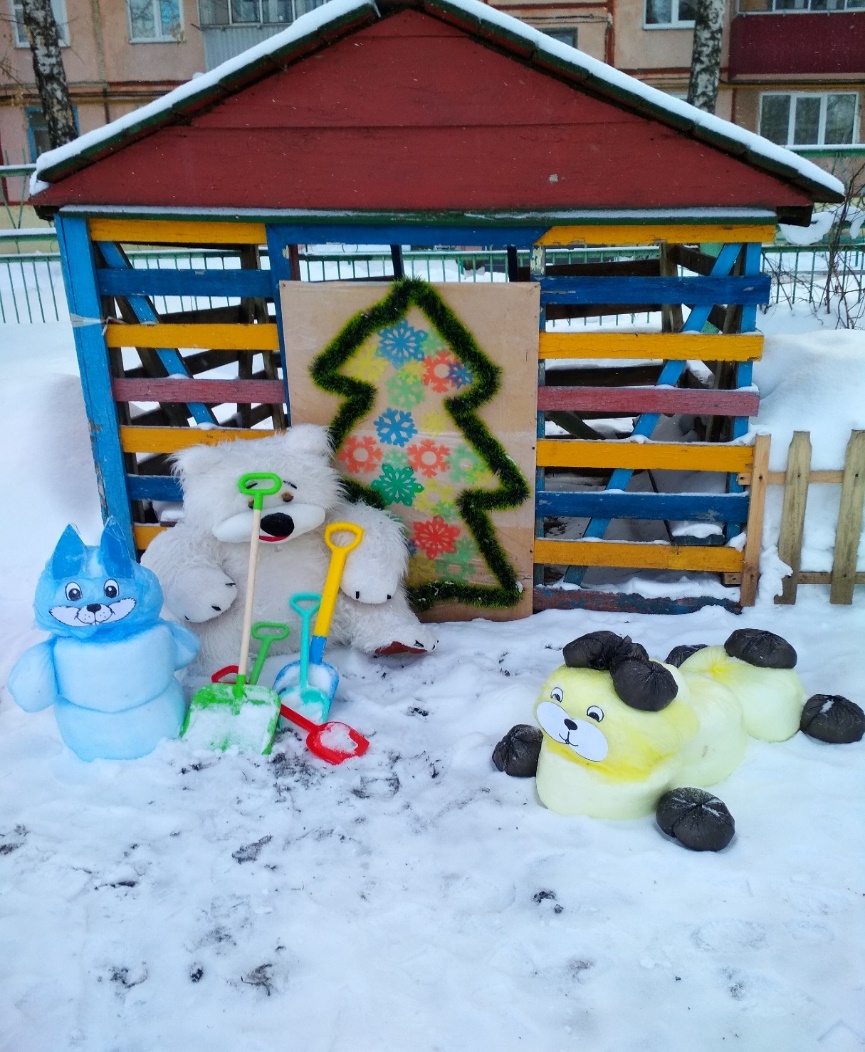 Первая младшая группа
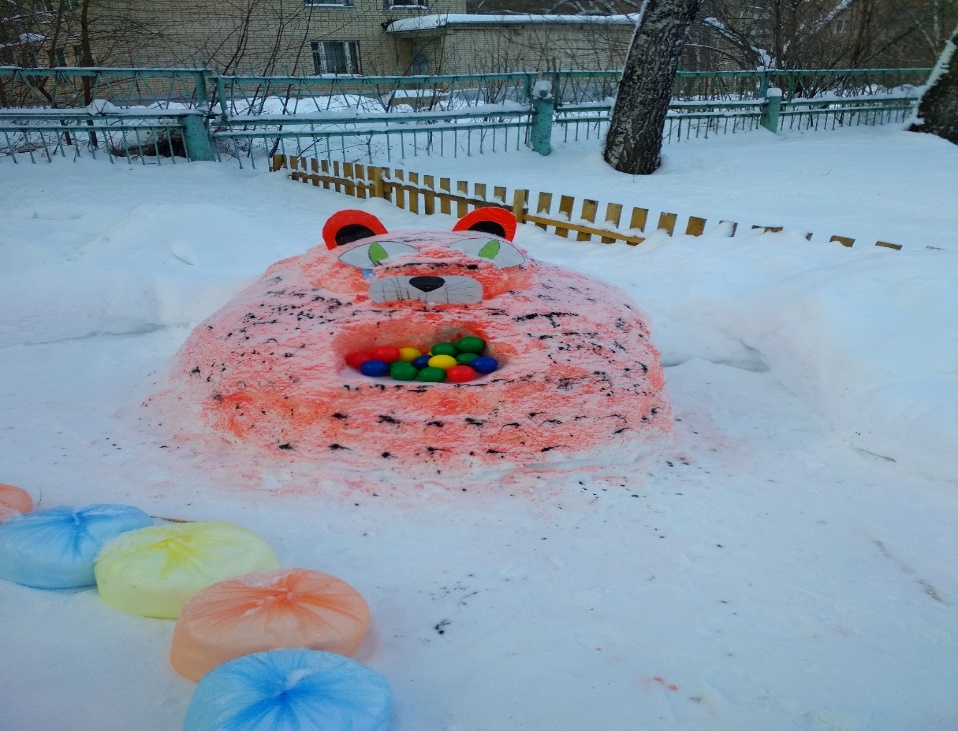 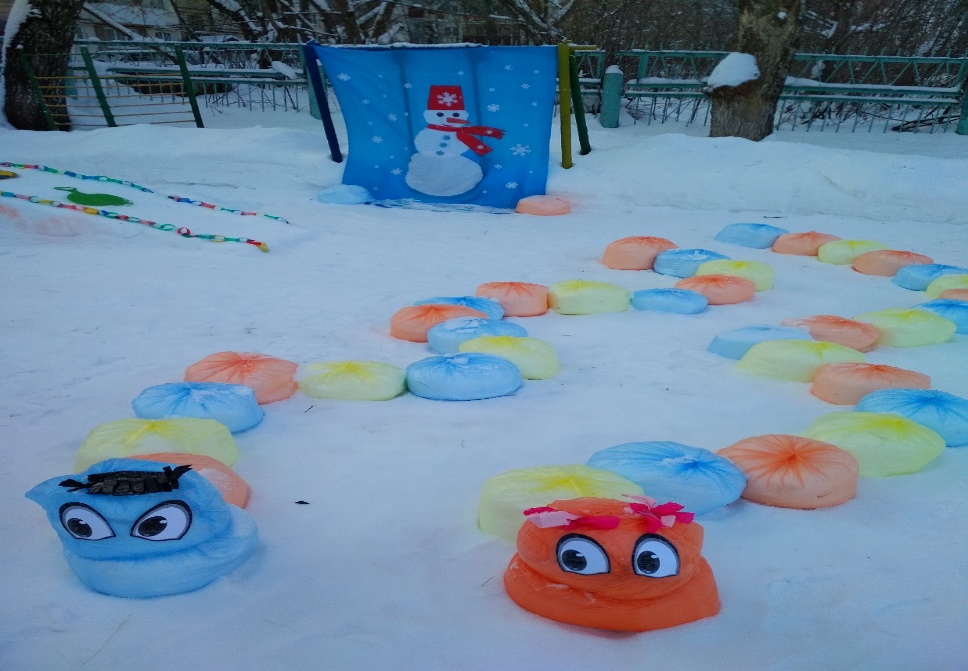 Вторая младшая группа
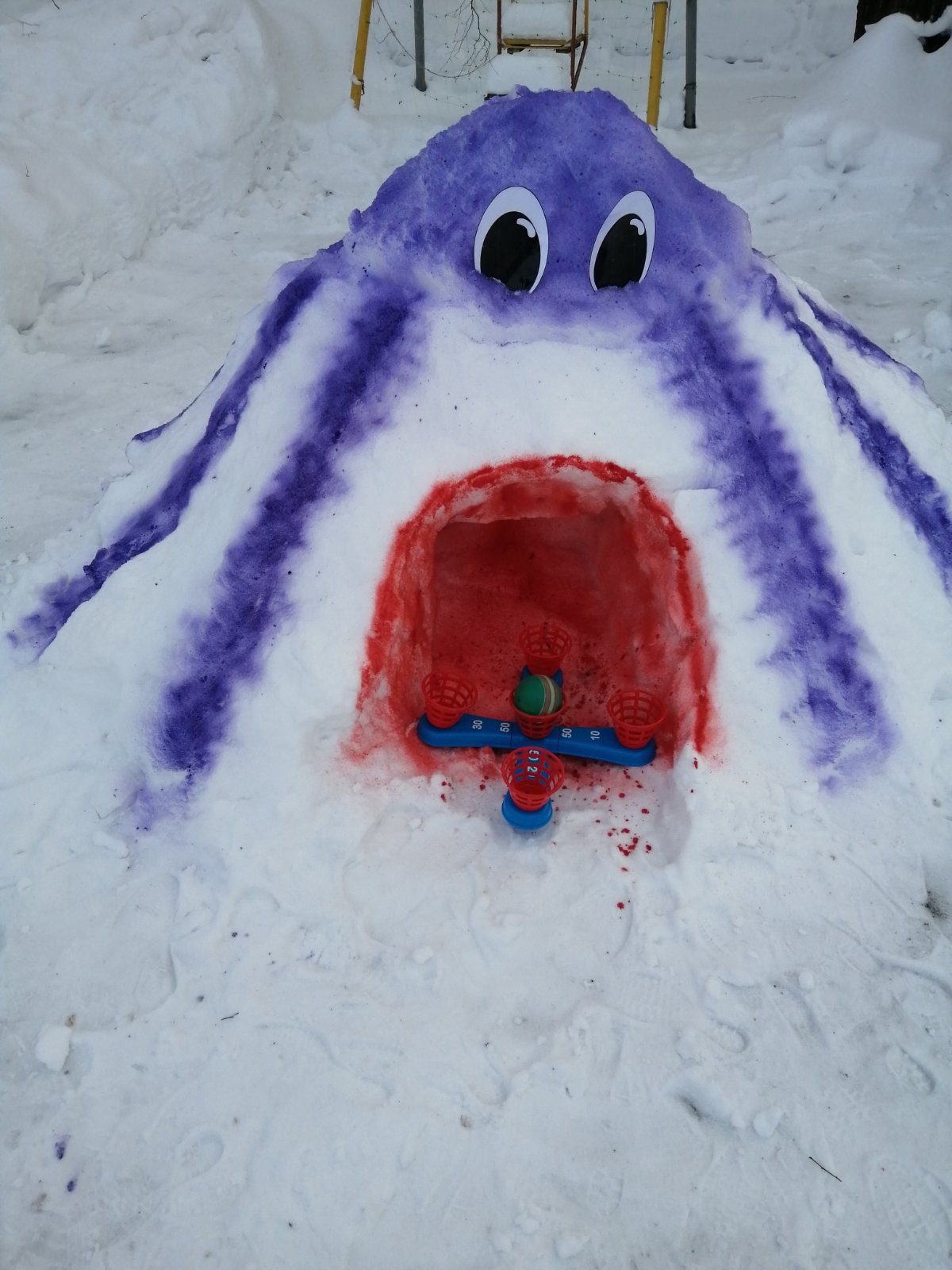 Поскорее подбирайте
Мячики или снежки,
Да в мишень мою бросайте,
Покажите как ловки!
Вторая младшая группа
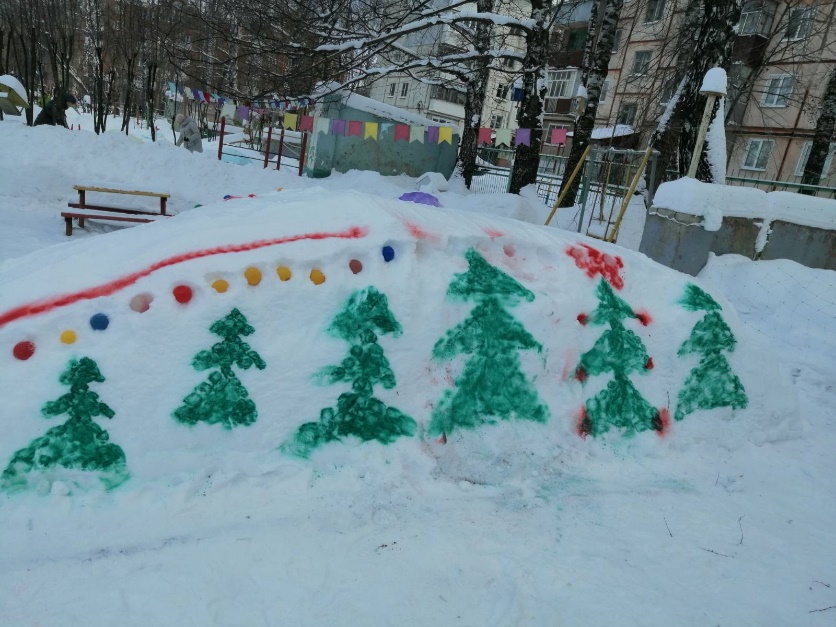 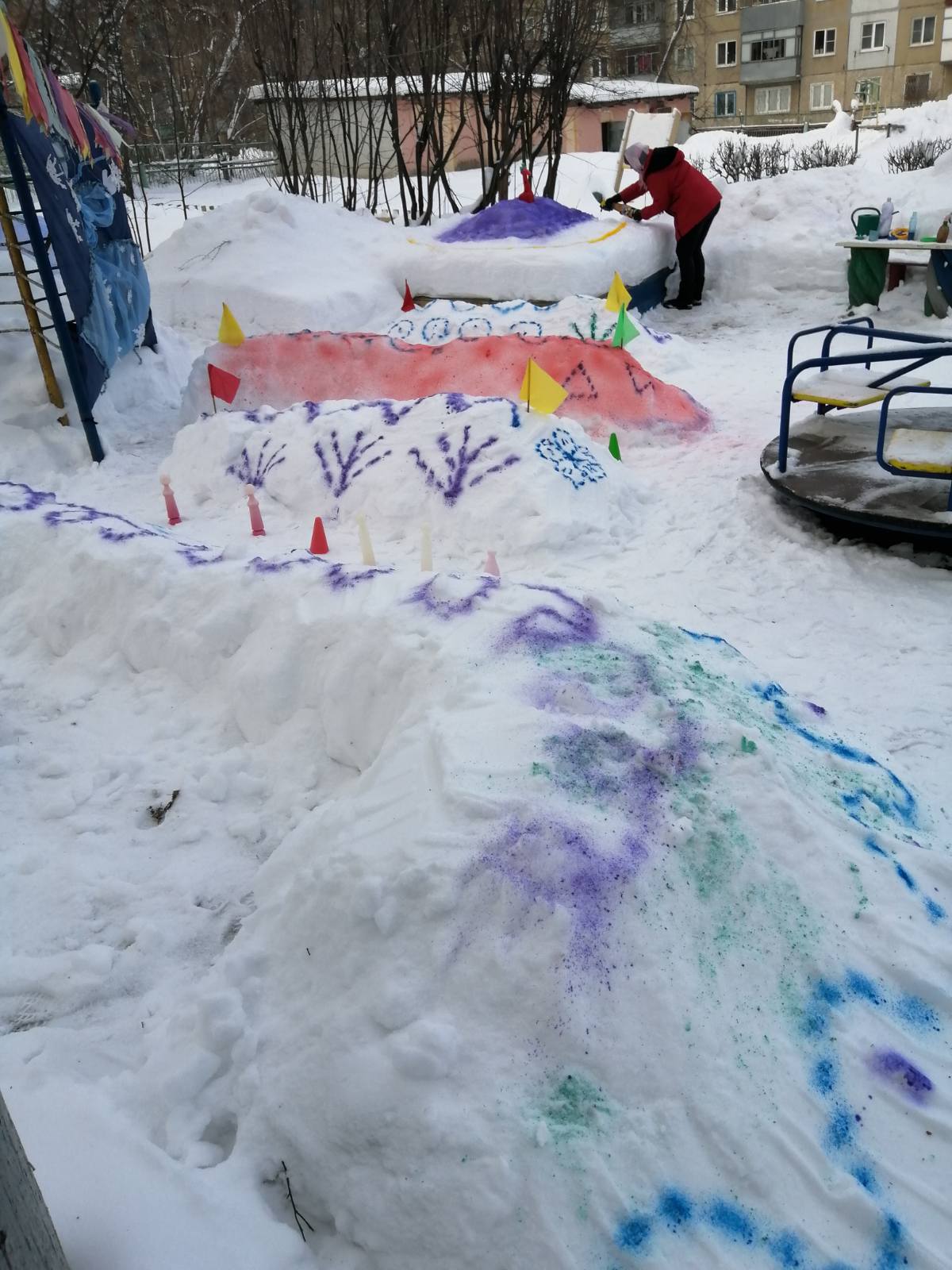 Вторая младшая группа
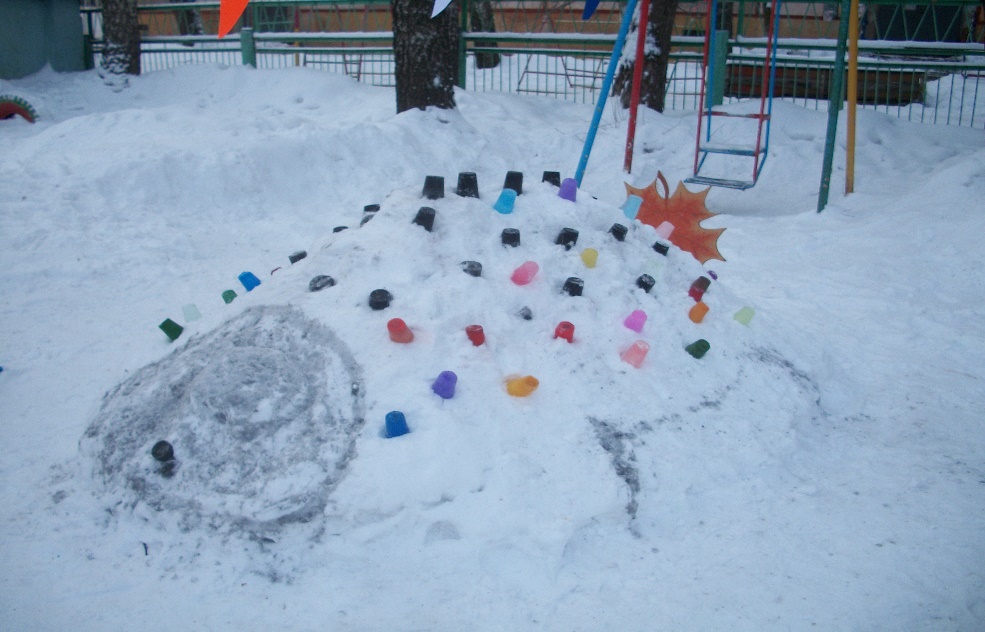 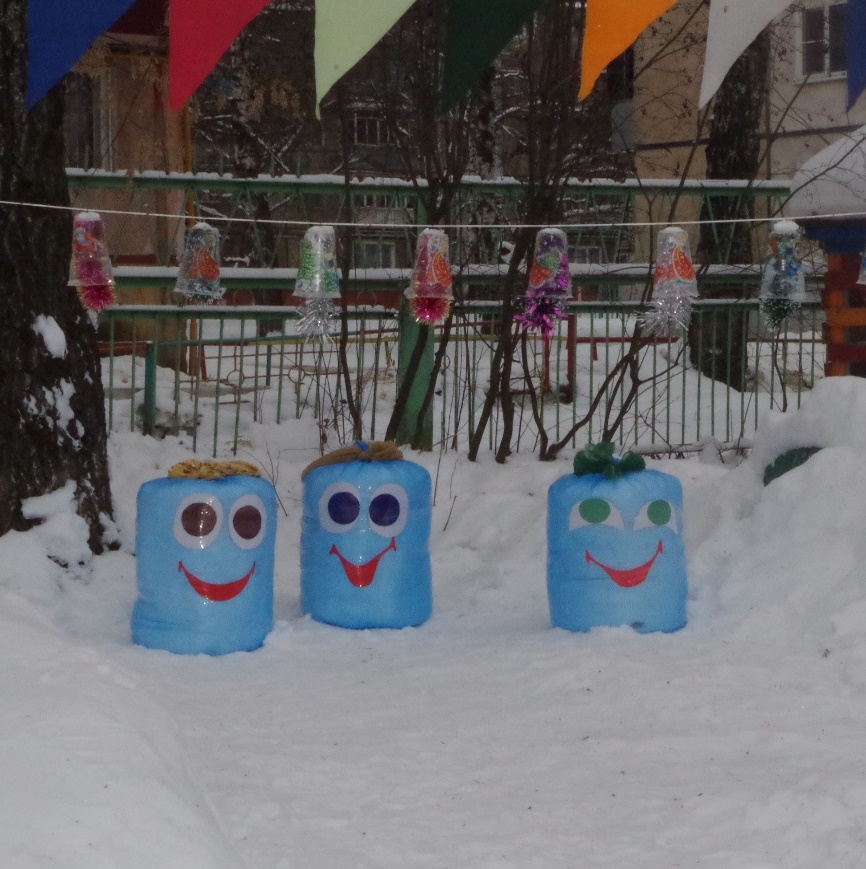 Средняя группа
Строим горку мы с утра.
Во дворе ребят толпа.
Все лопатки несут.
Ими снег гребут, гребут.
Строим, лепим, мастерим.
На ней кататься мы хотим.
Средняя группа
Он не мал и не велик,
Снежно белый снеговик.
У него морковкой нос,
Очень любит он мороз,
В стужу, он не замерзает.
А весна приходит – тает.
Что же делать, как же быть?
Как его нам сохранить?
Может белый холодильник,
Для снеговика купить
Средняя группа
Зимой меня цветы живыеВ восторг приводят, как всегда,Но я люблю цветы иные -Из снега, инея и льда.
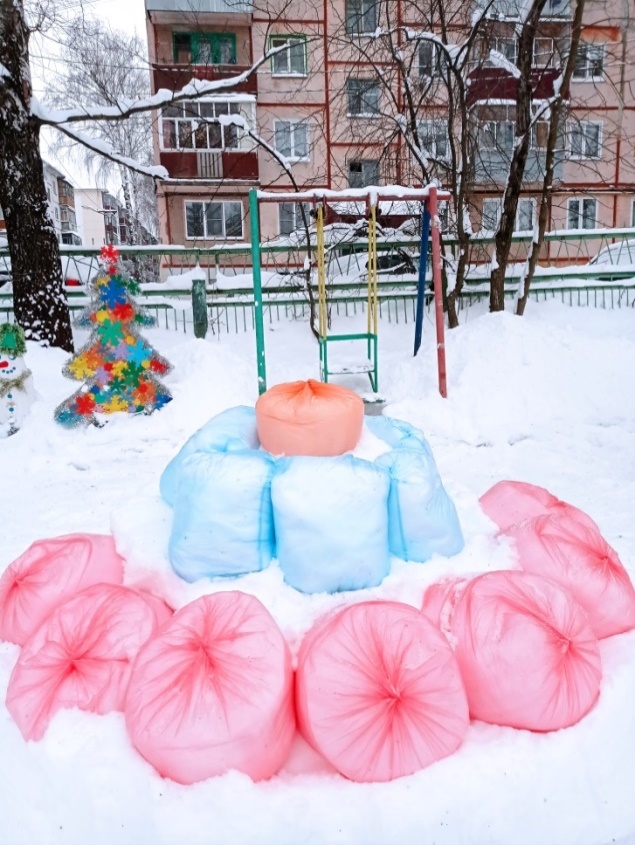 Средняя группа
На заснеженном участкеС яркой белизнойПеремешаны все краски -Радуга зимой.
Старшая группа №1
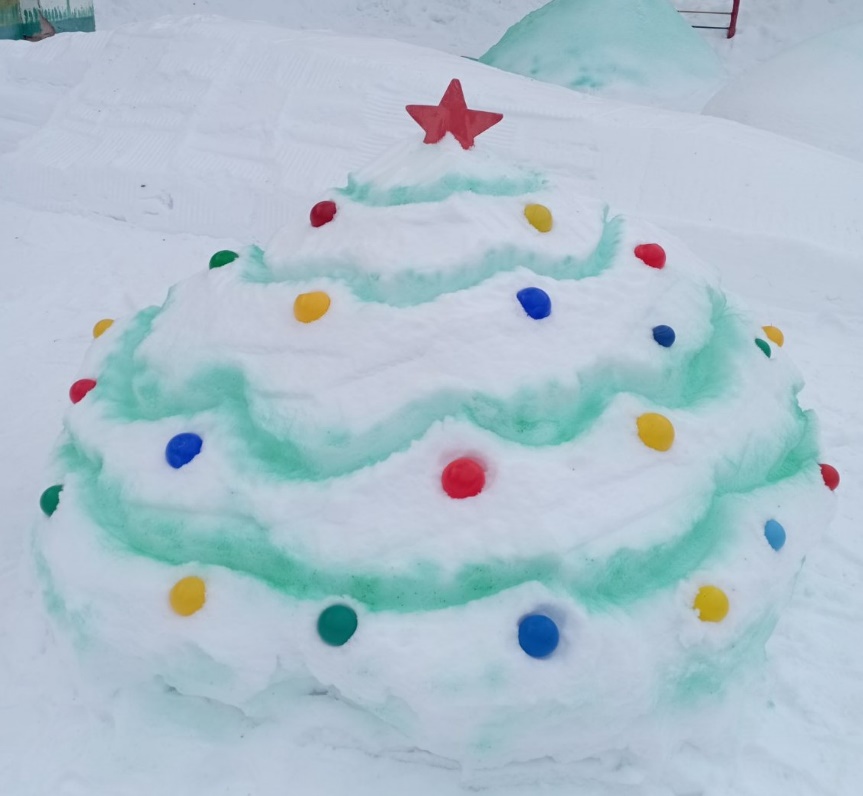 На участке есть гора Все катаются с утра,Крикнул Рома:  «Берегись!»-Покатился с горки вниз
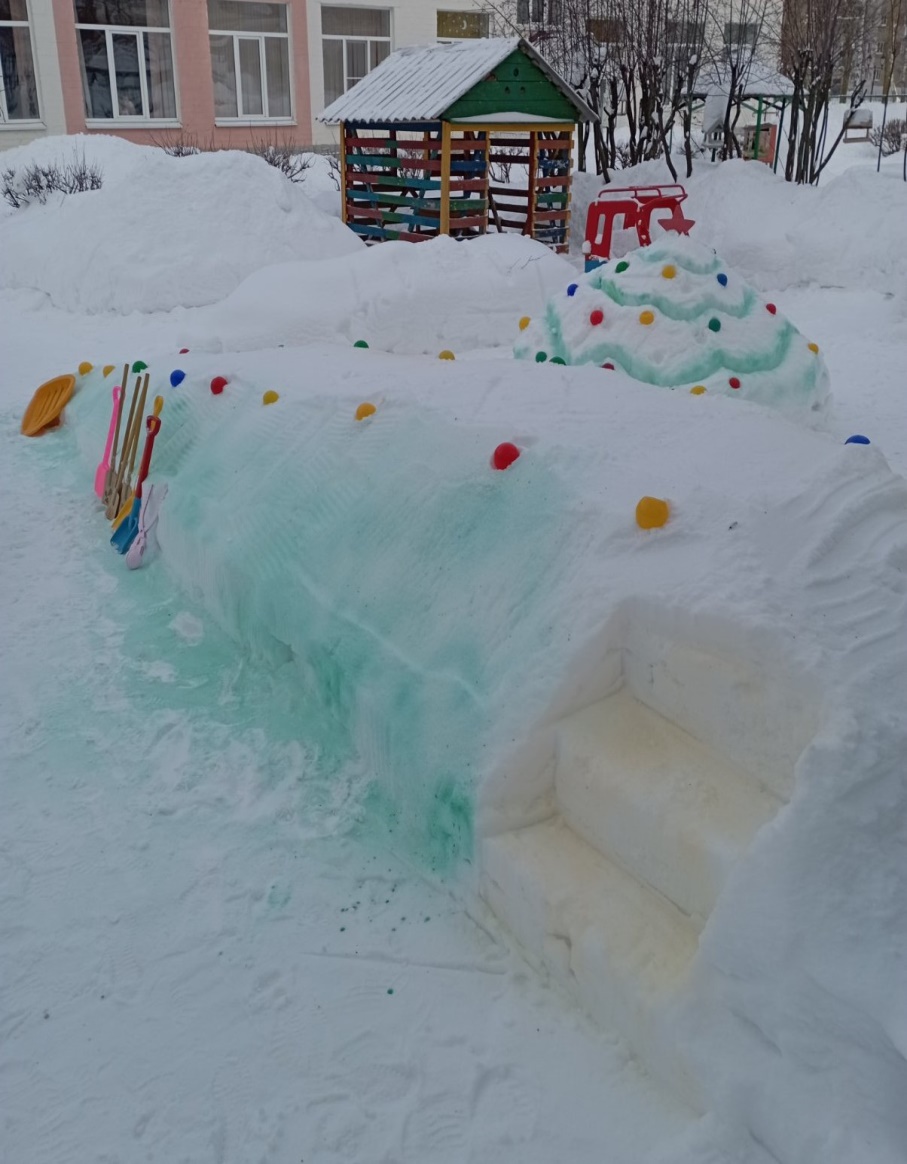 Блестит ветвями елочка,Нас манит в хоровод.Возьмемся дружно за руки,Пускай печаль уйдет!
Старшая группа №1
Я кидаю, я бросаю,Левой правой попадаю.Будет чёткий глазомер, Буду я здоров и смел
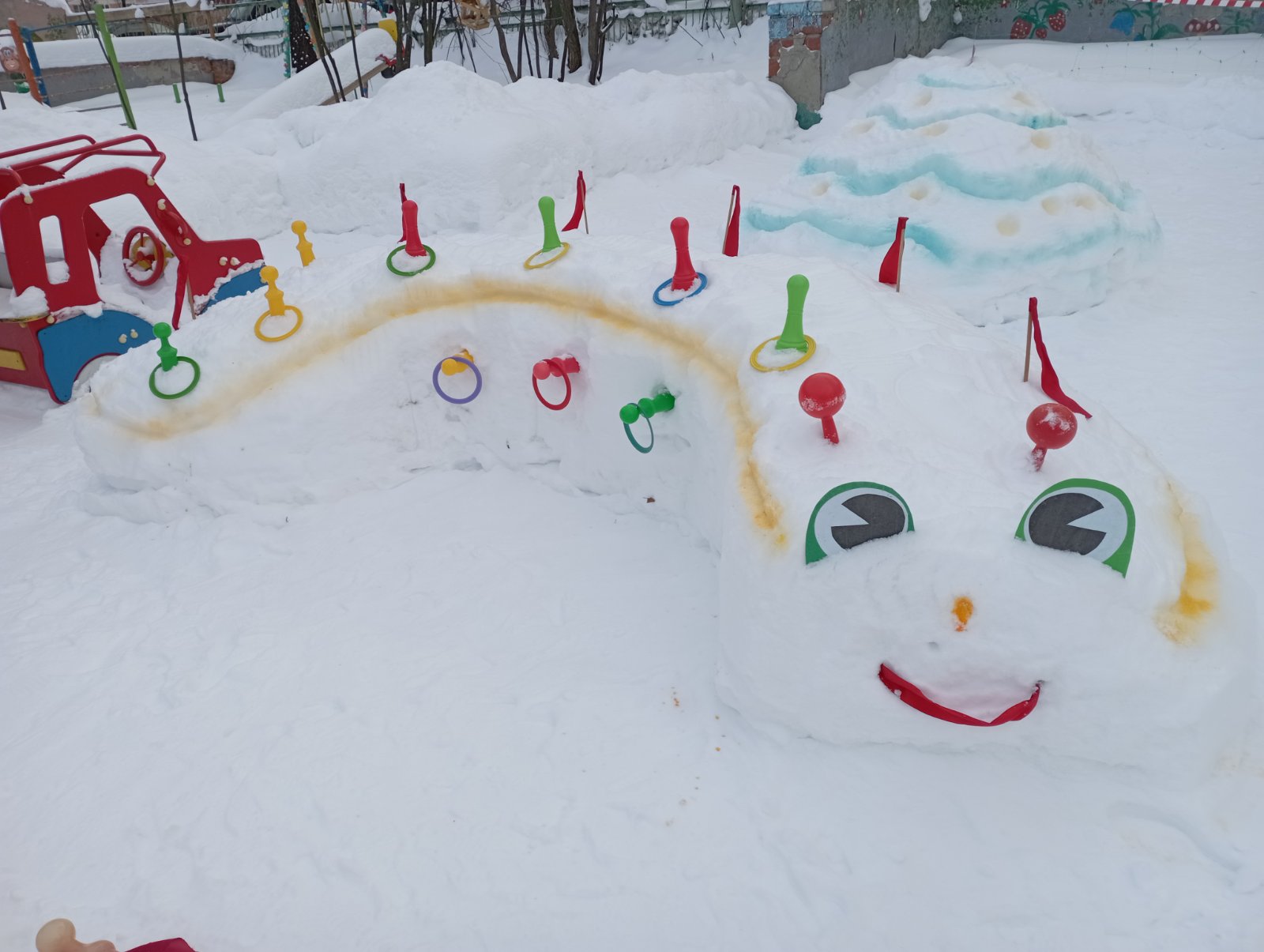 Старшая группа №1
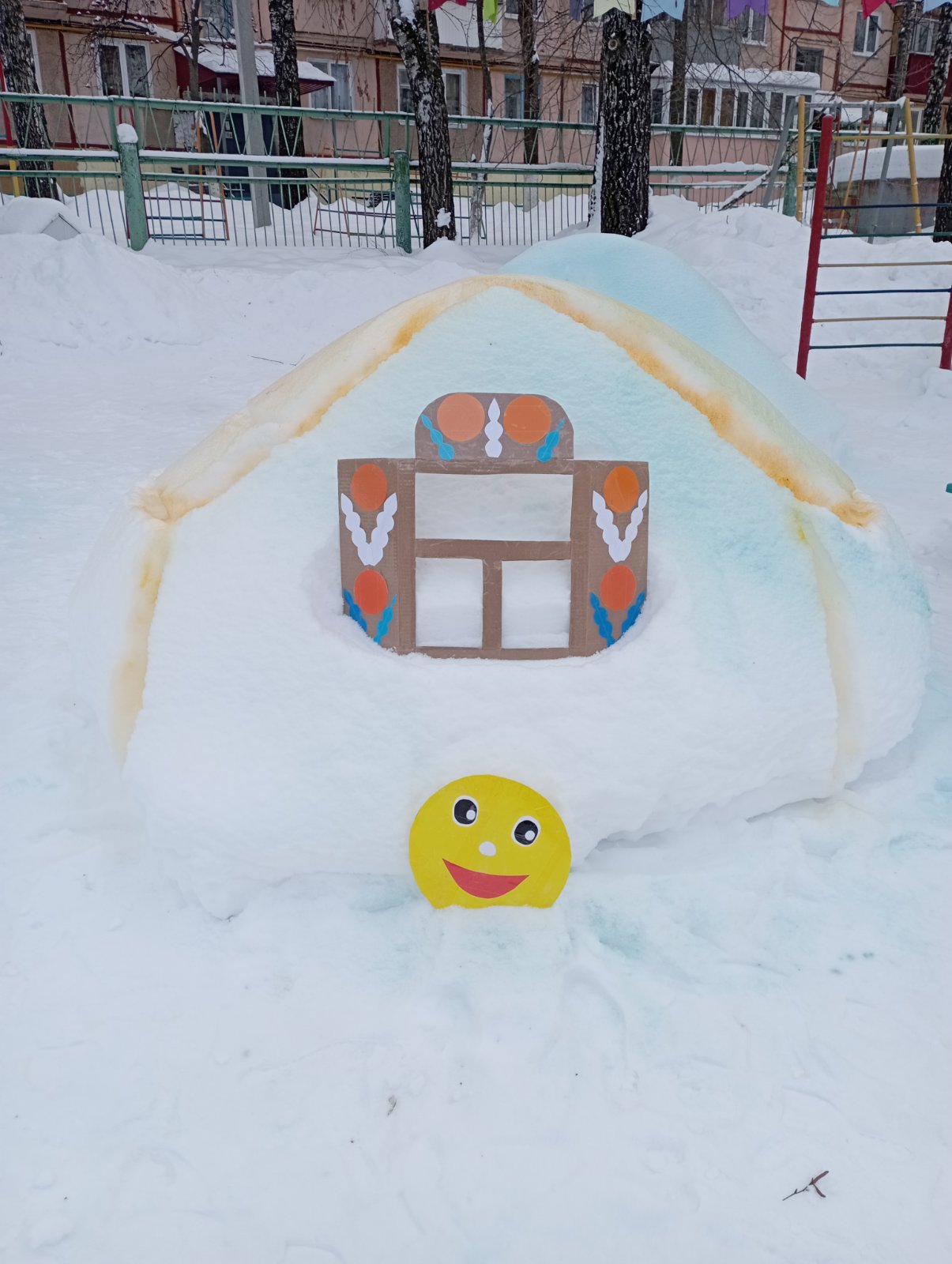 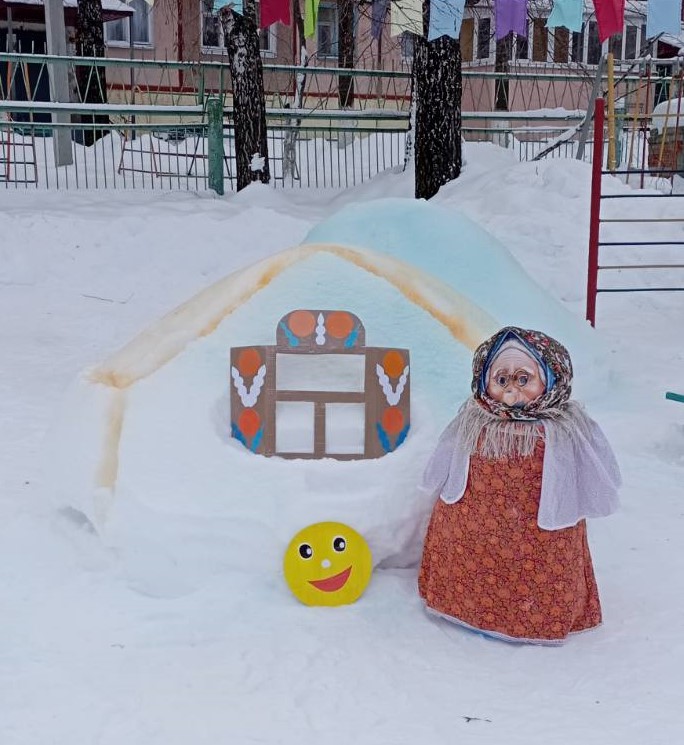 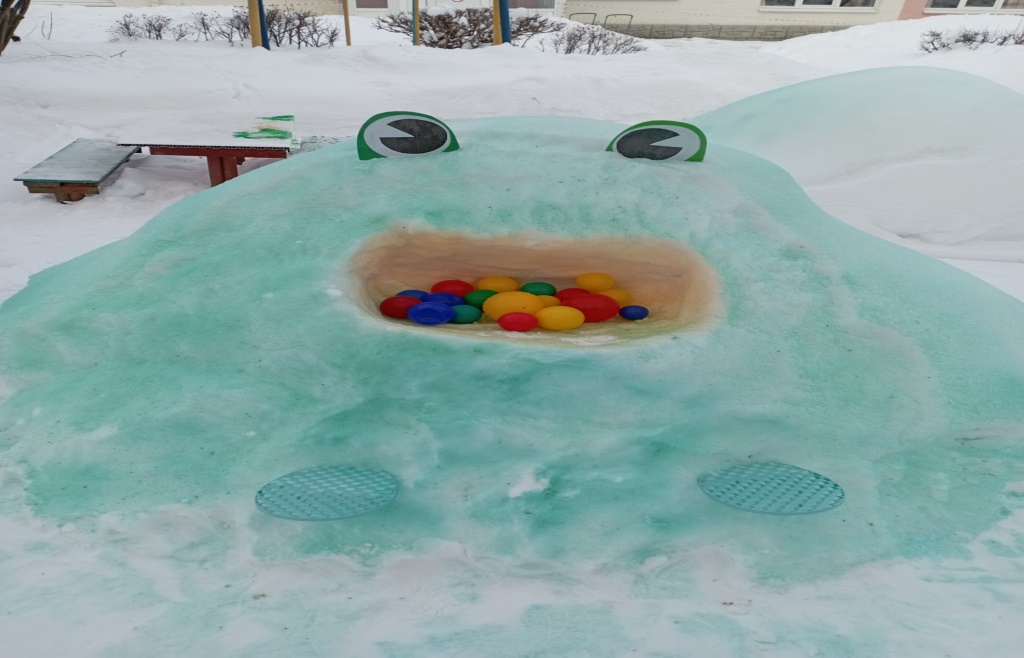 Старшая группа №2
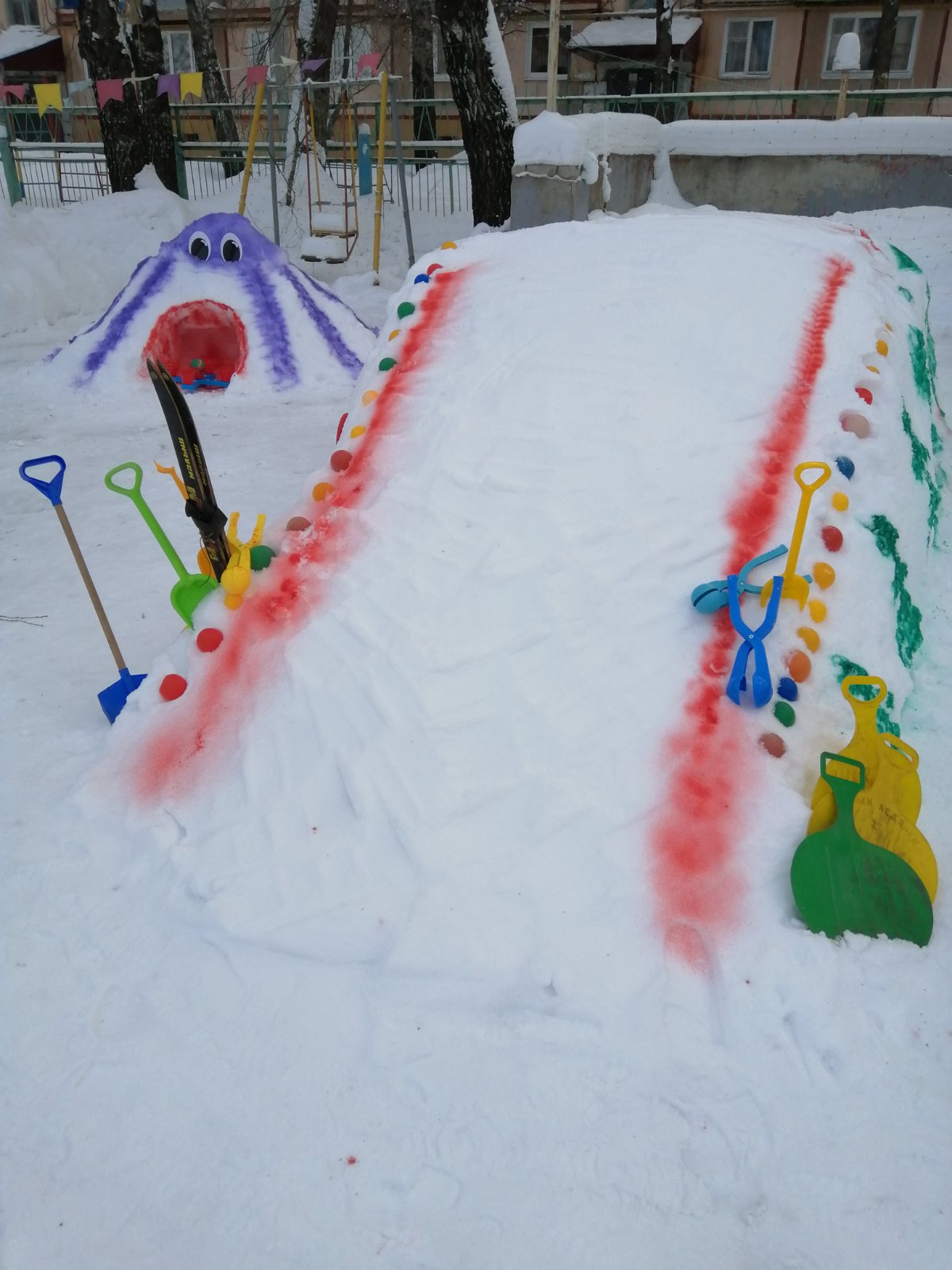 В тёплых куртках и ушанках
Веселее нет игры,
Чем на синеньких ледянках,
Как стрела, лететь с горы.
Старшая группа №2
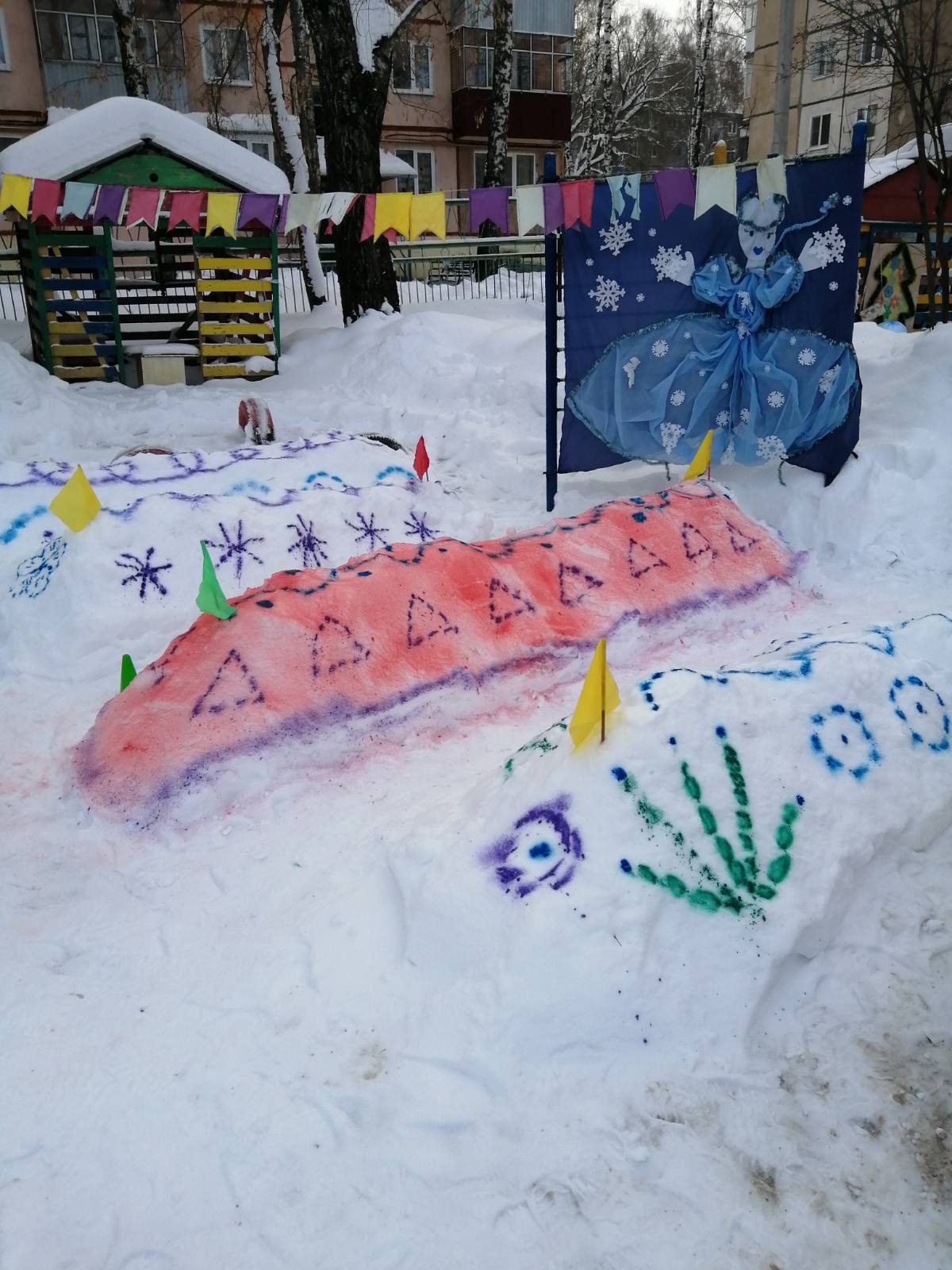 Я в лабиринте из-за льда
Бреду неведомо куда.
Только жаль, что Дед Мороз
Скоро улетает.
Без него ведь лабиринт
Попросту растает!
Старшая группа №2
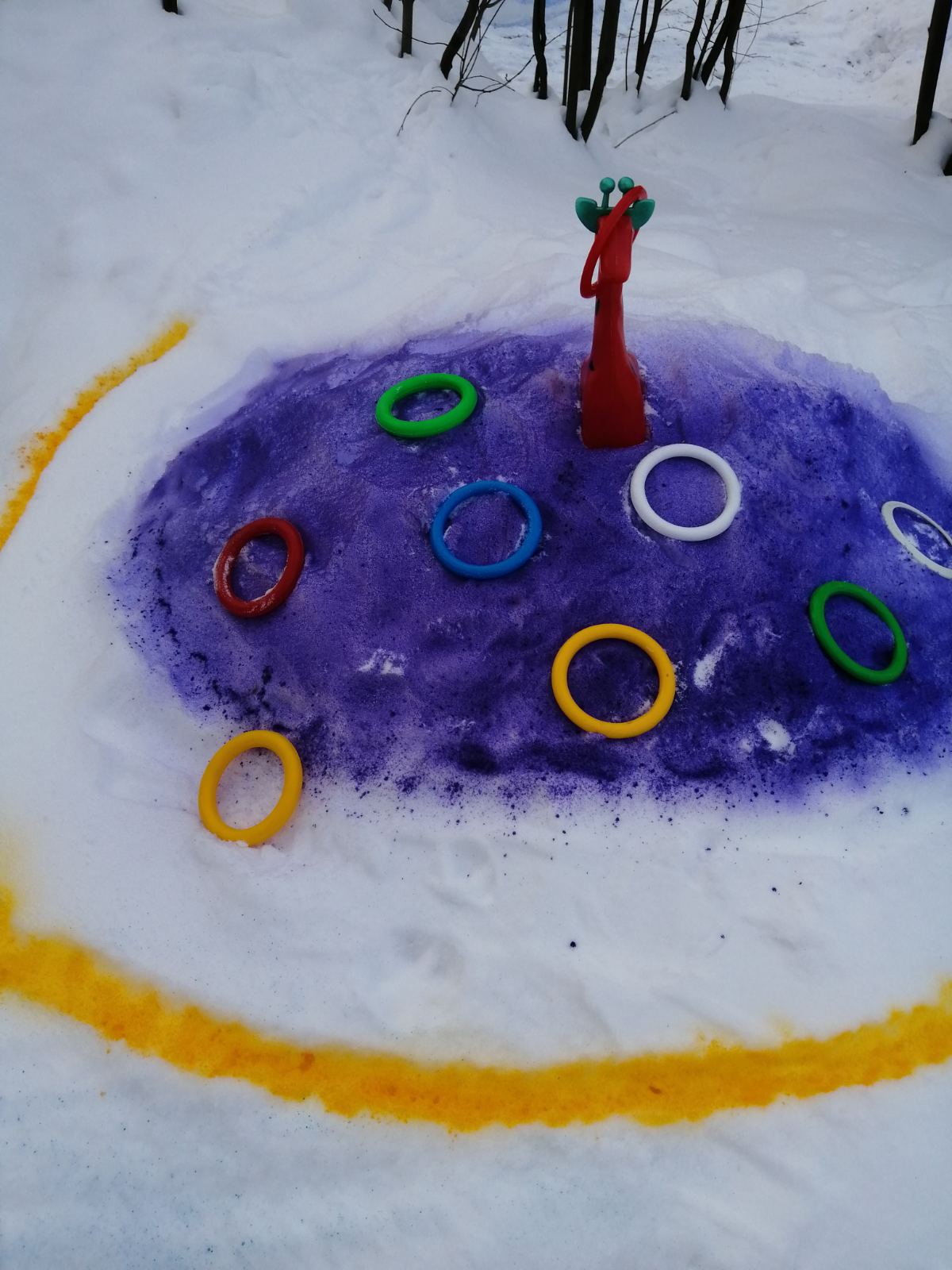 И но-инопланетяне
Приземлились на поляне.
В небольшой и очень мелкой,
Прилетающей тарелки!
Прилетели отдыхать,
В разных конкурсах играть!
Подготовительная к школе группа
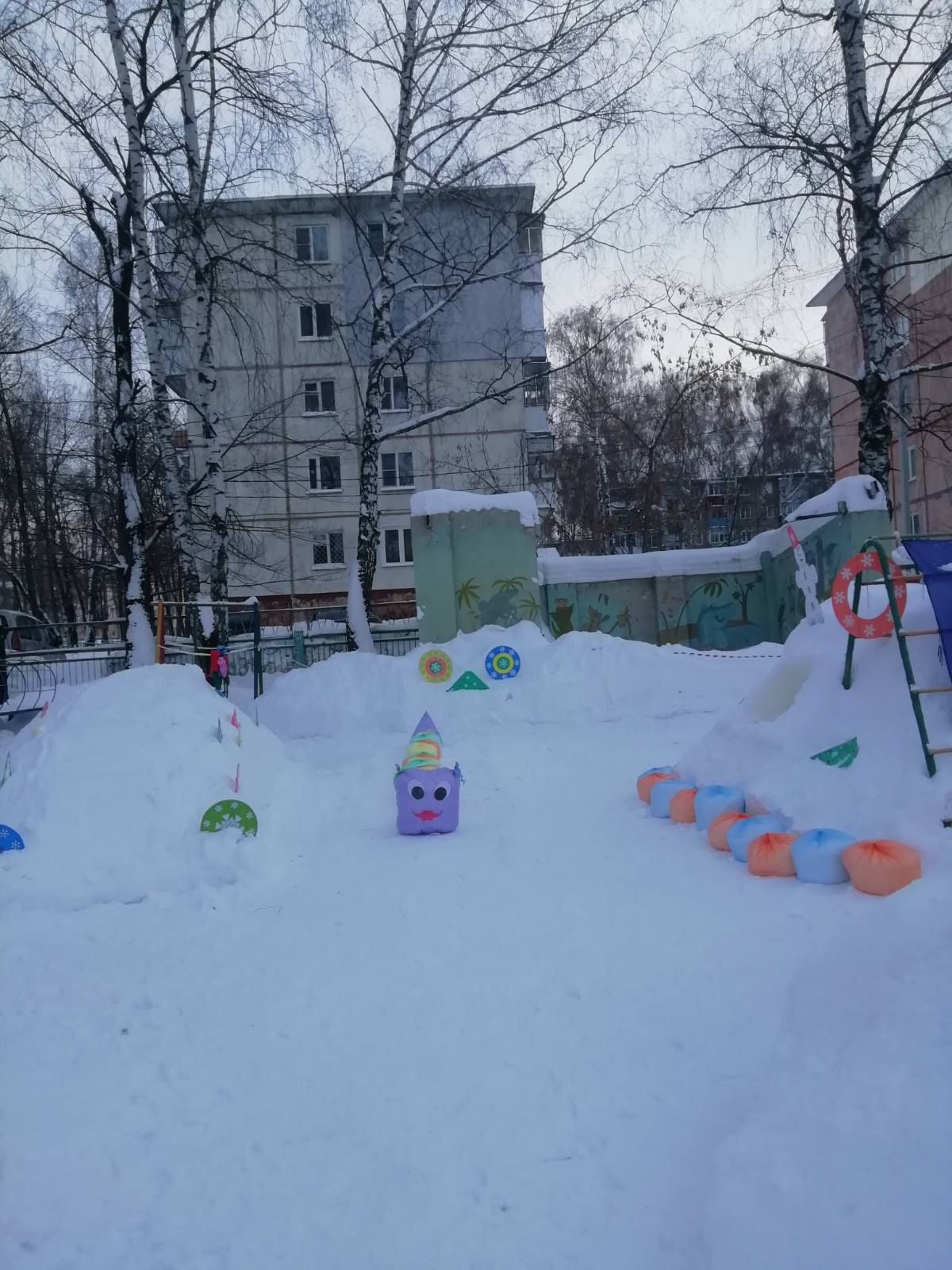 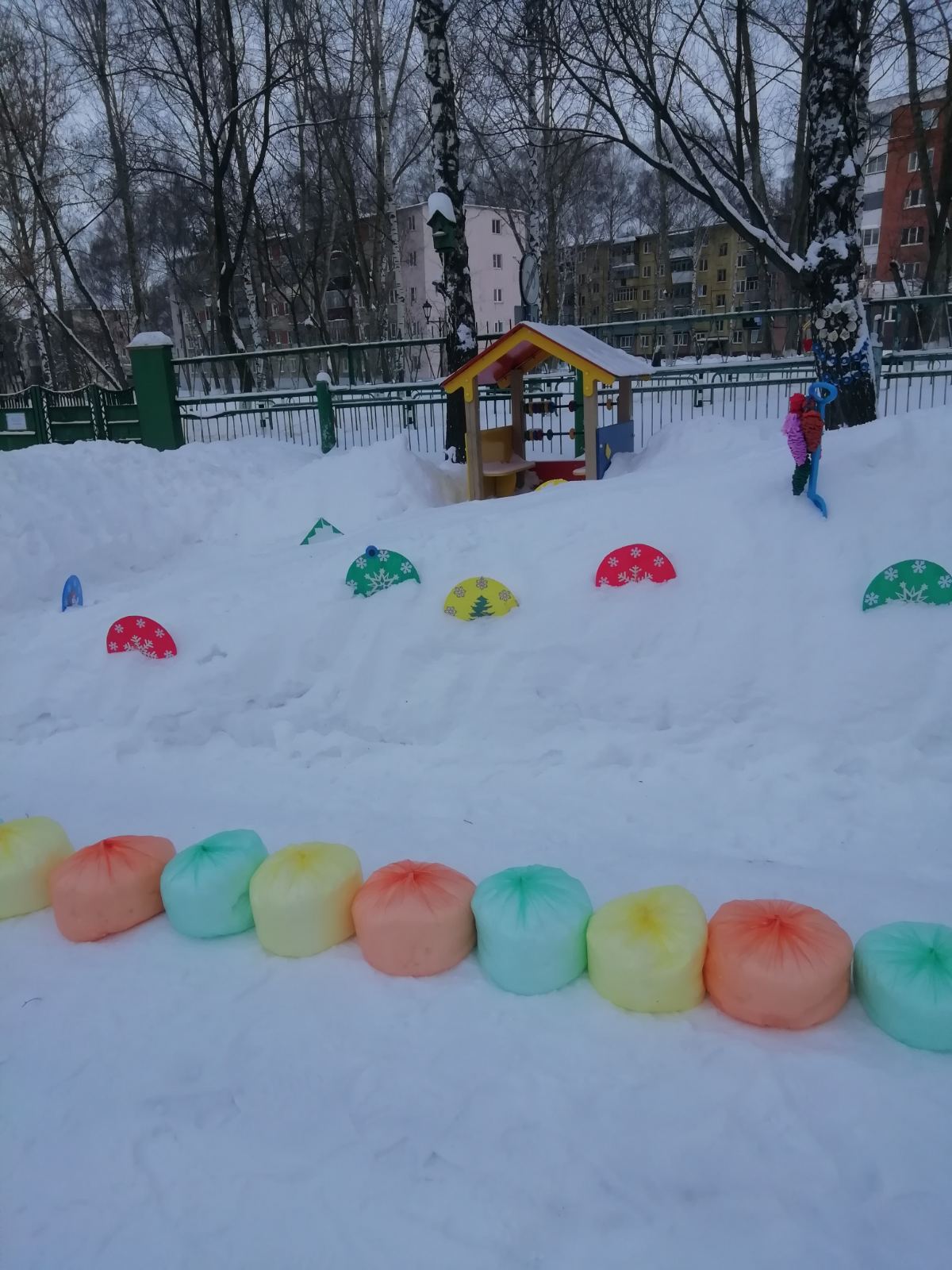 Подготовительная к школе группа
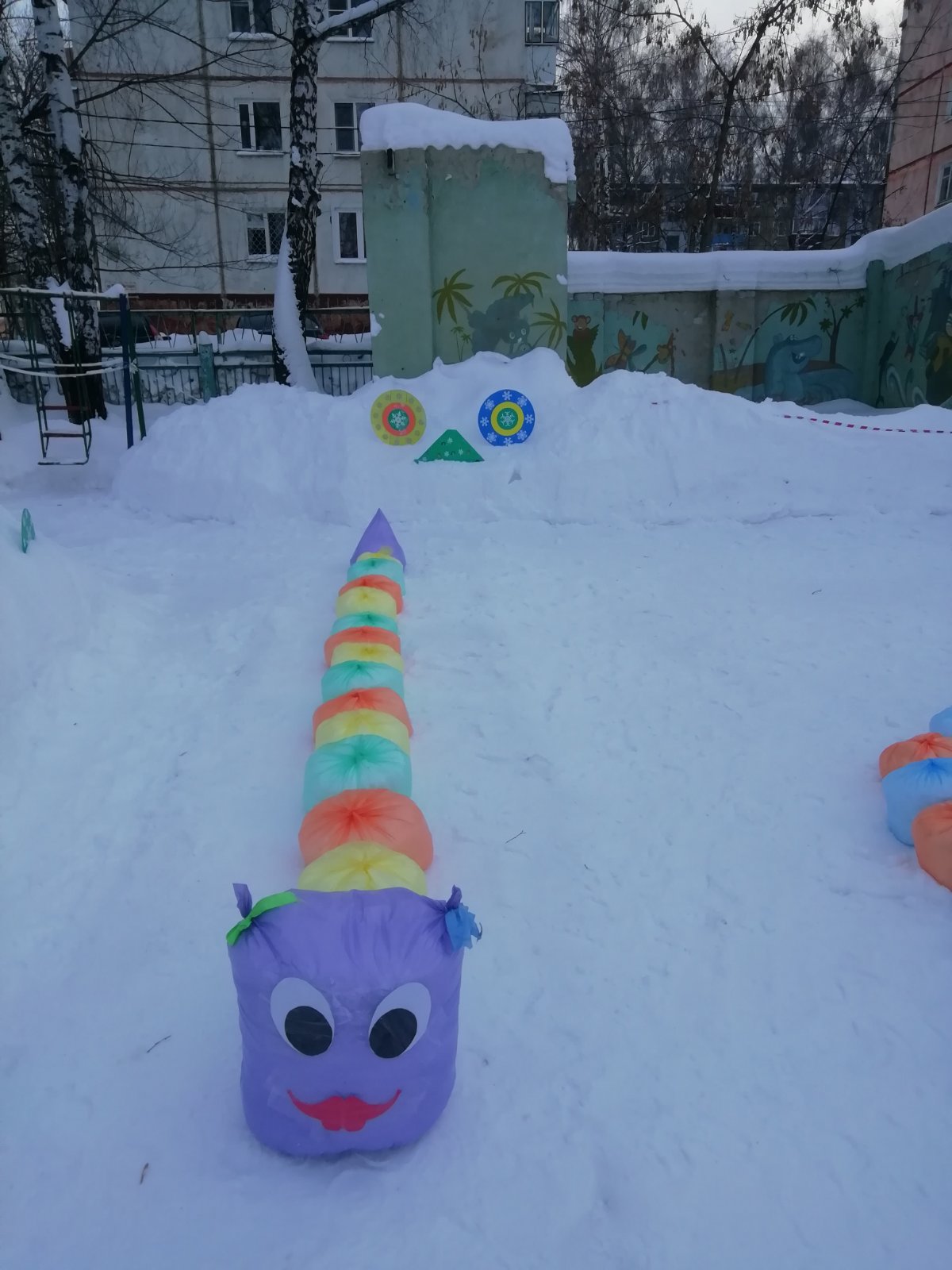 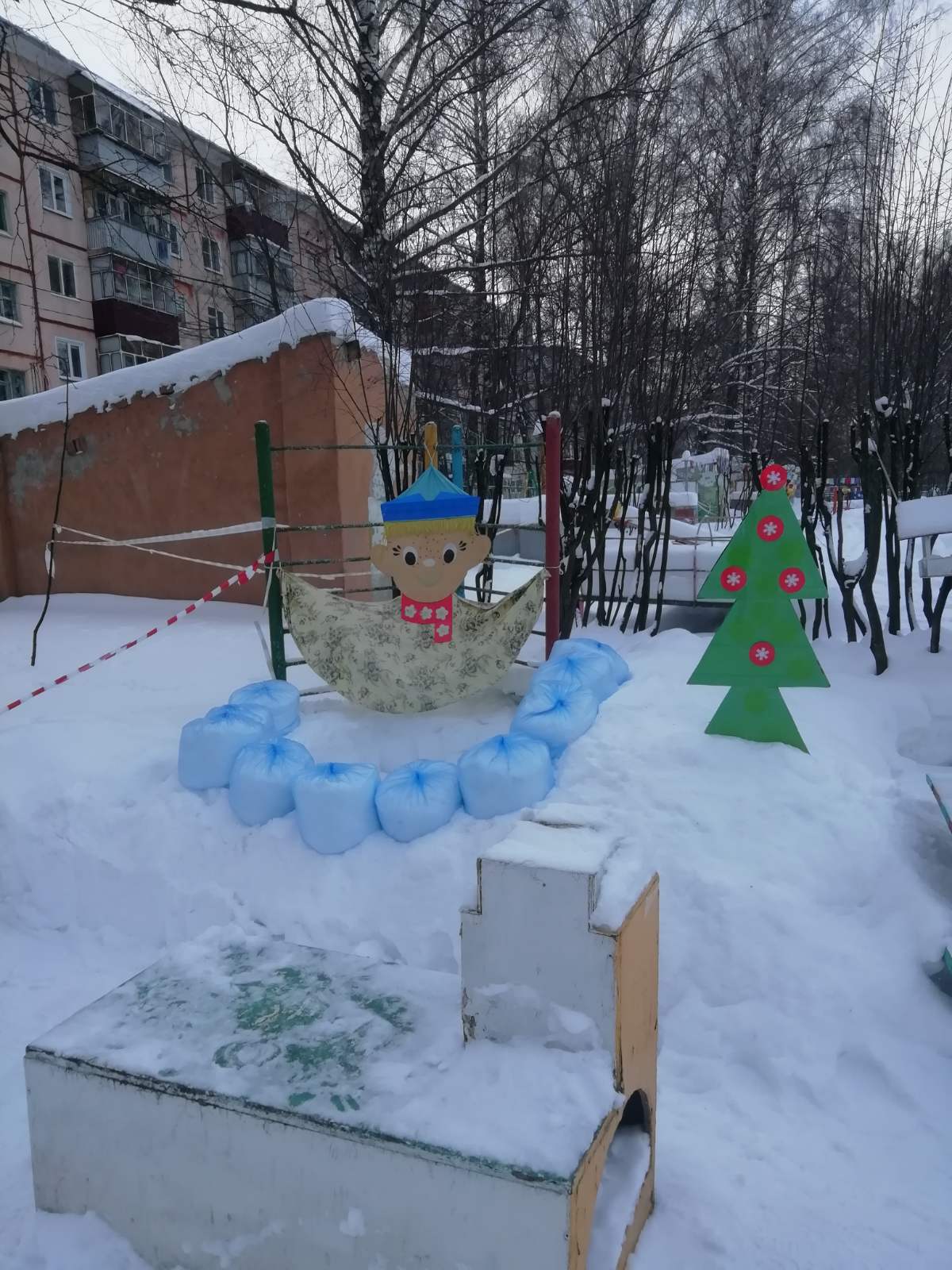 Подготовительная к школе группа
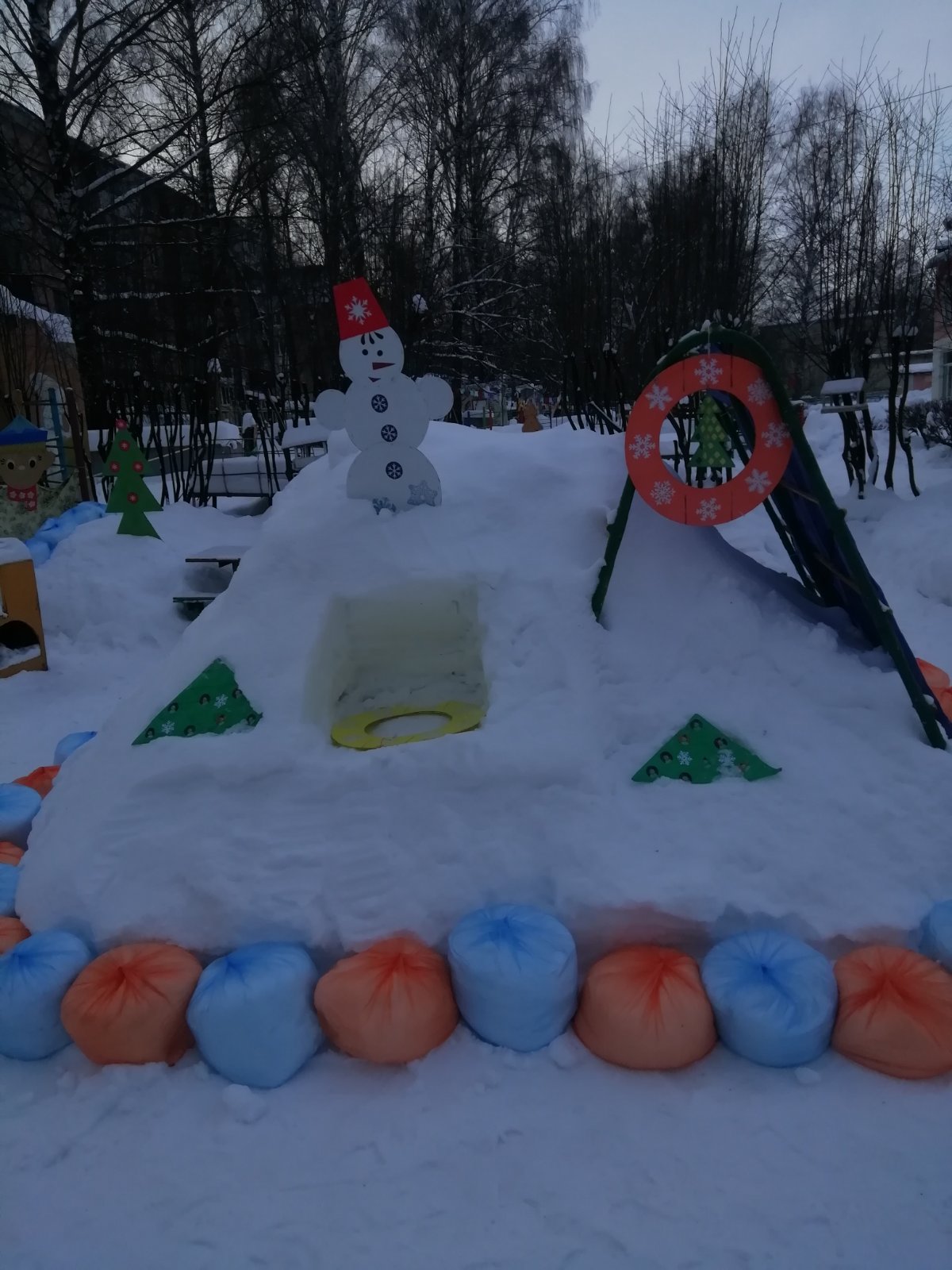 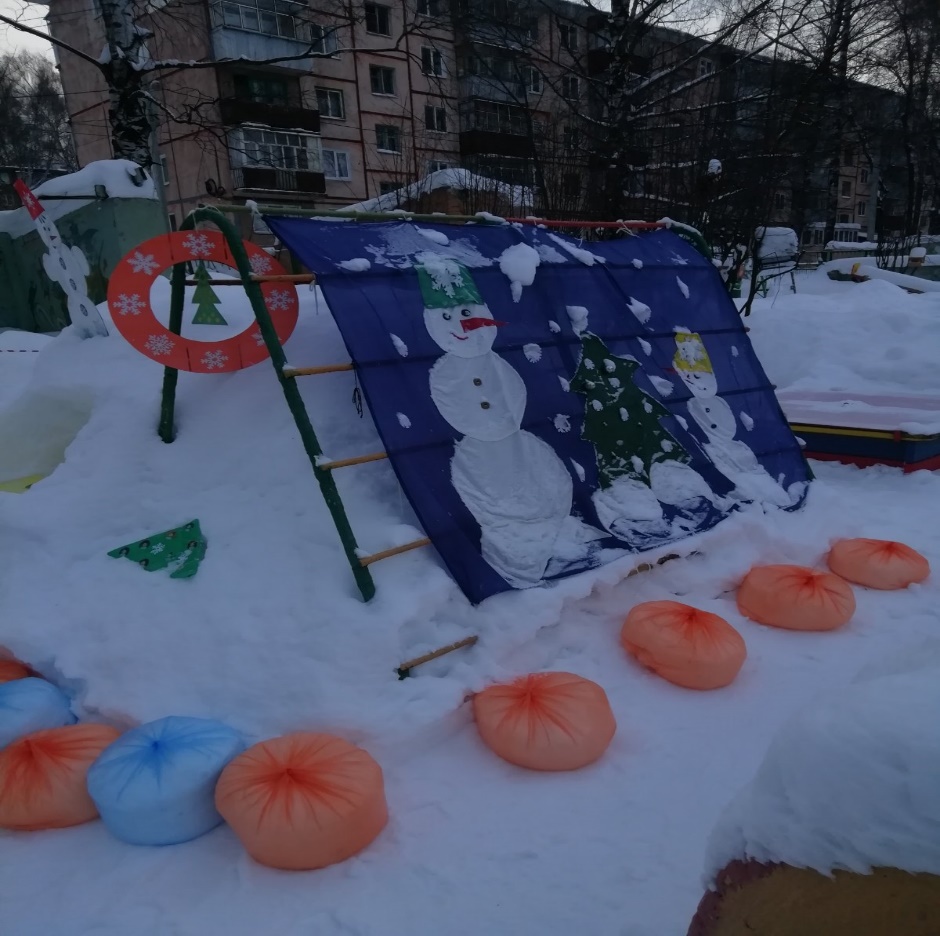 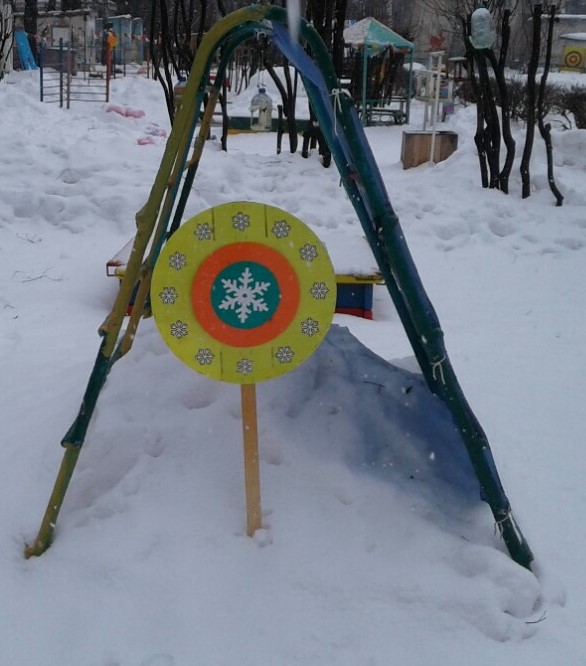 Подготовительная к школе группа
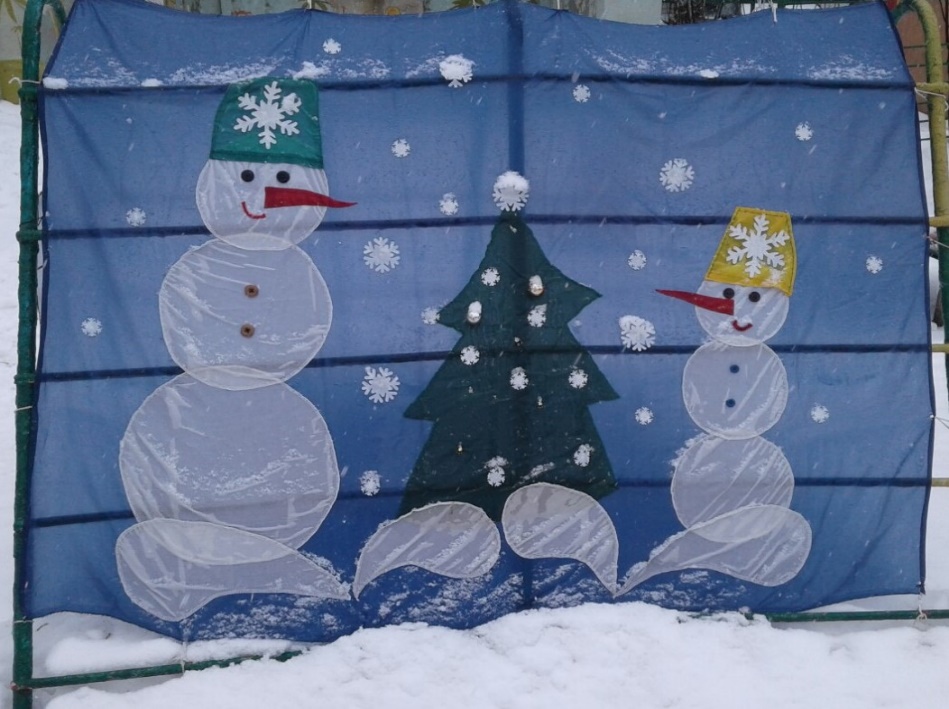 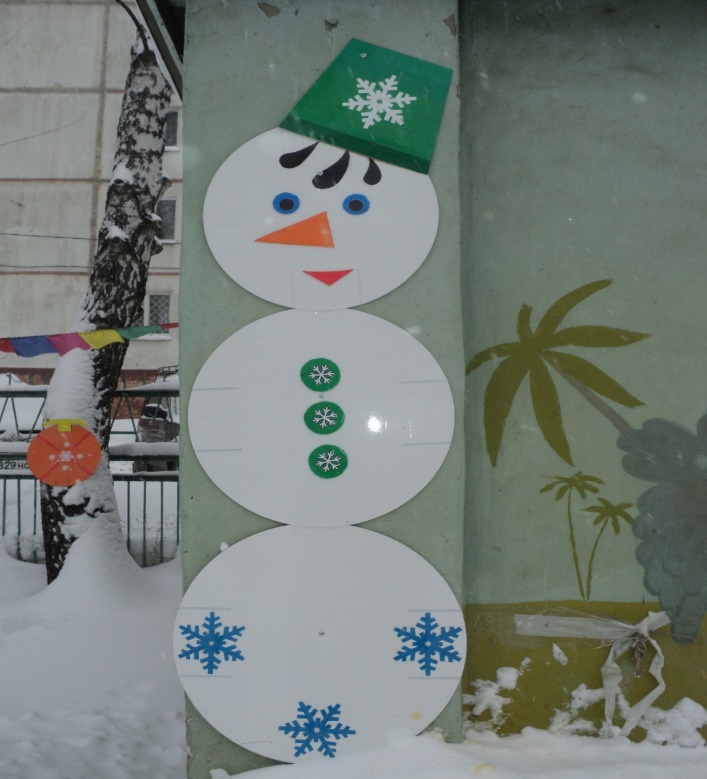 Наличие, состояния спортивного и игрового оборудования
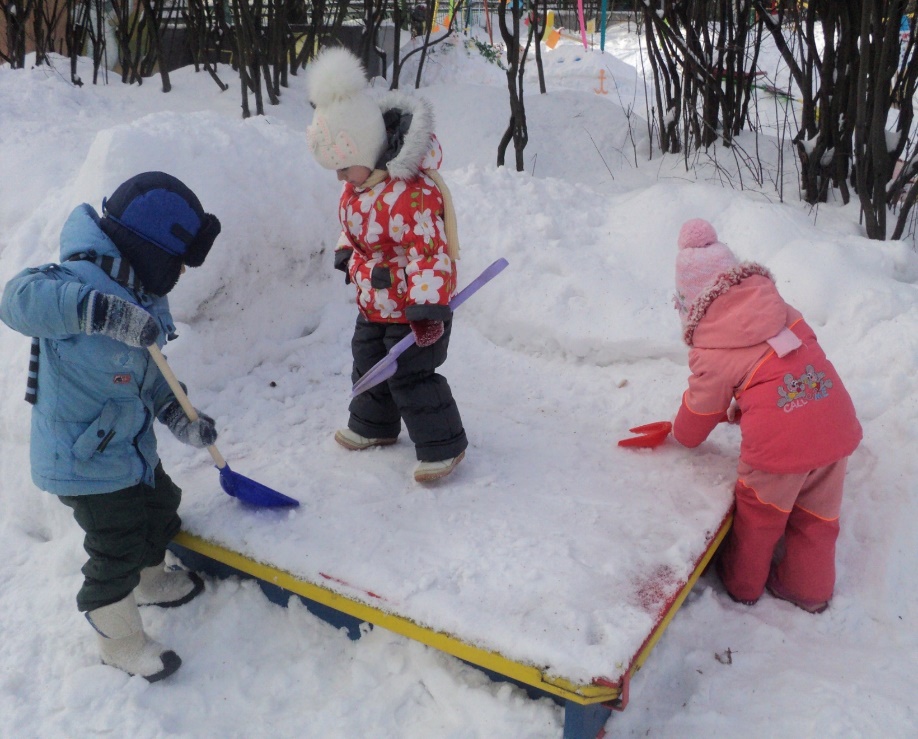 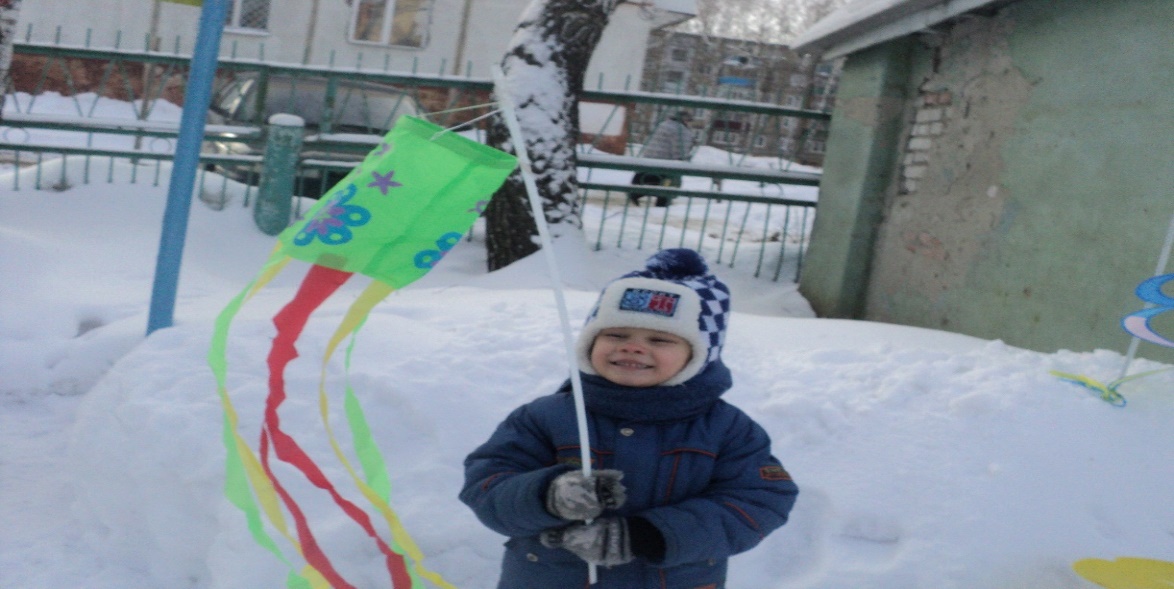 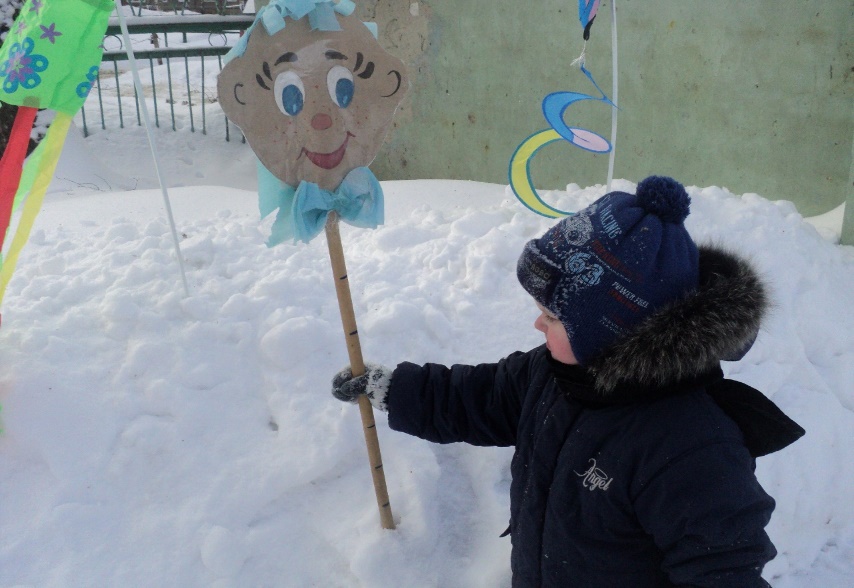 Наличие, состояния спортивного и игрового оборудования
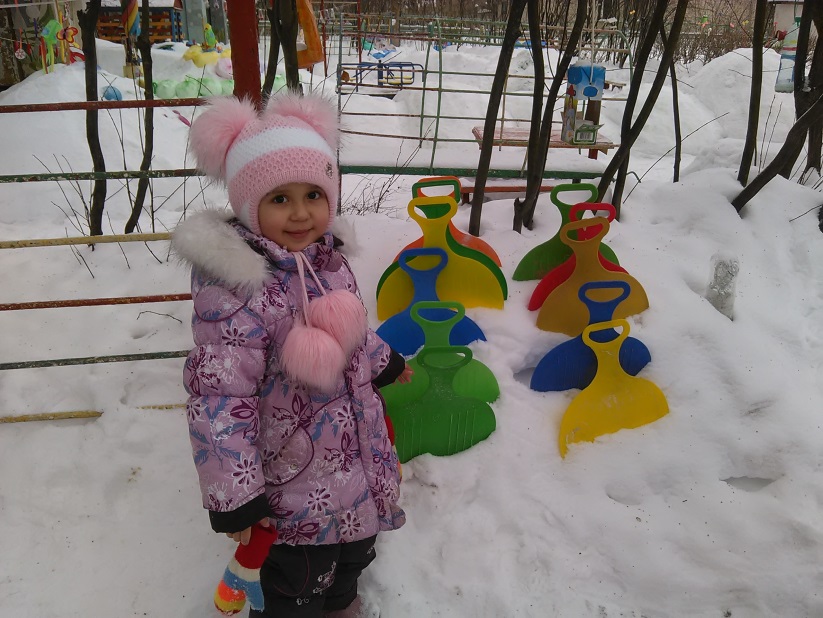 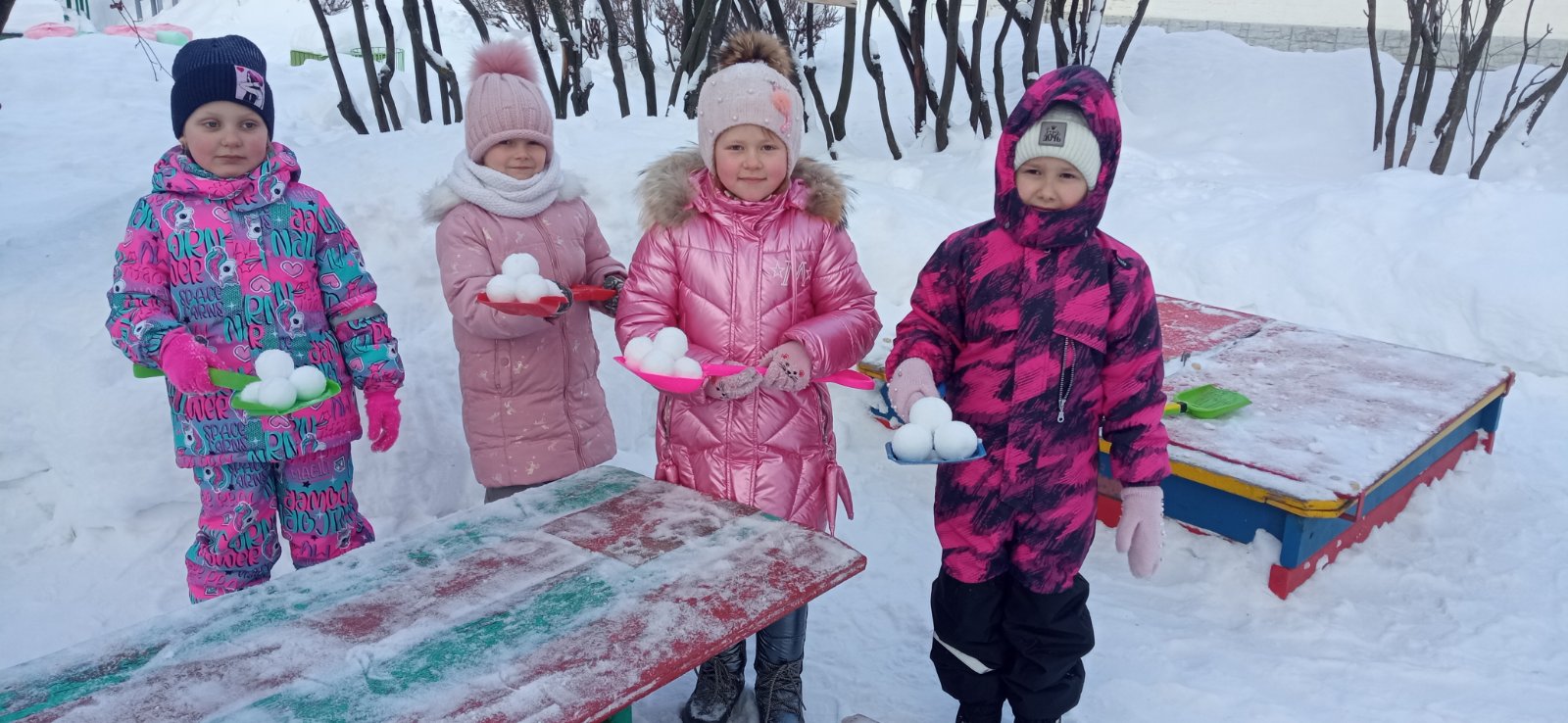 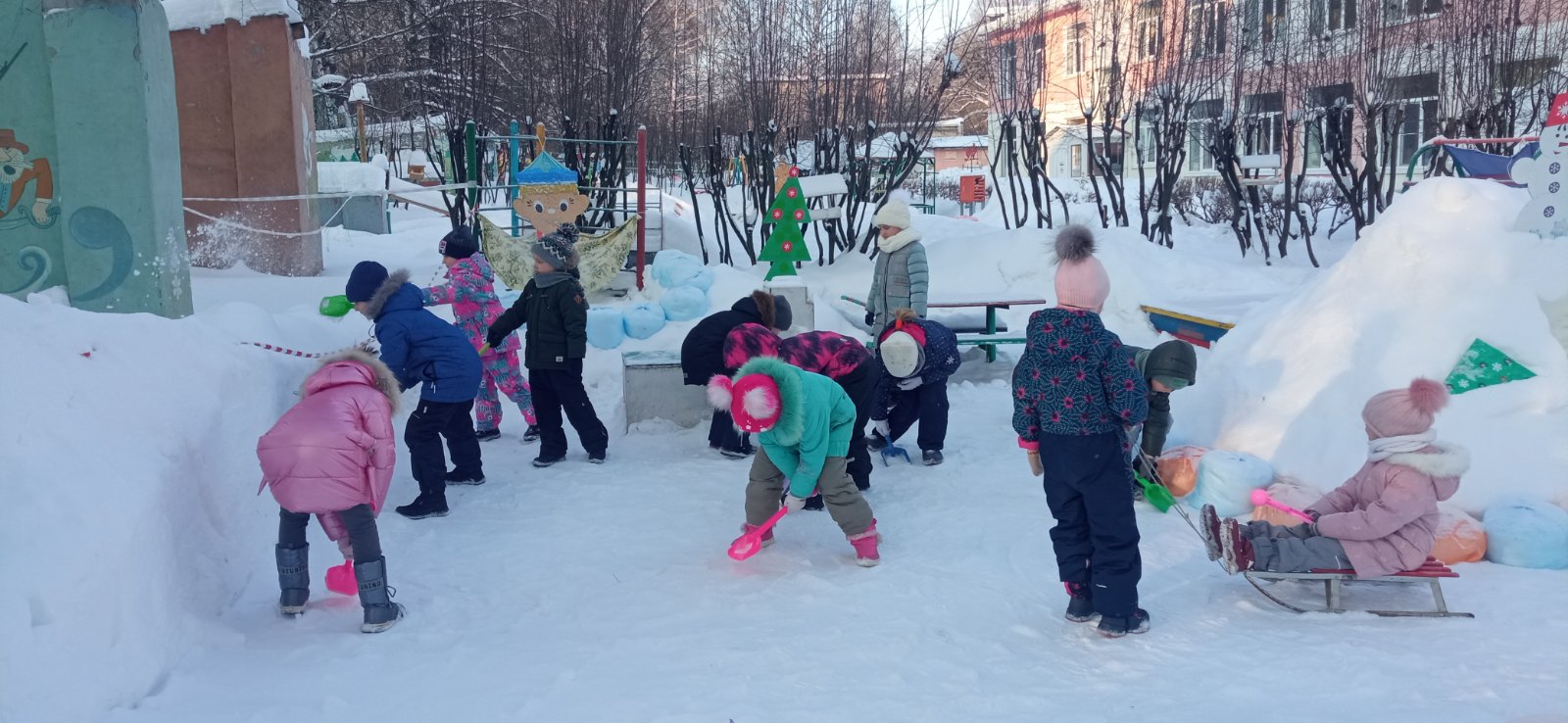 Наличие, состояния спортивного и игрового оборудования
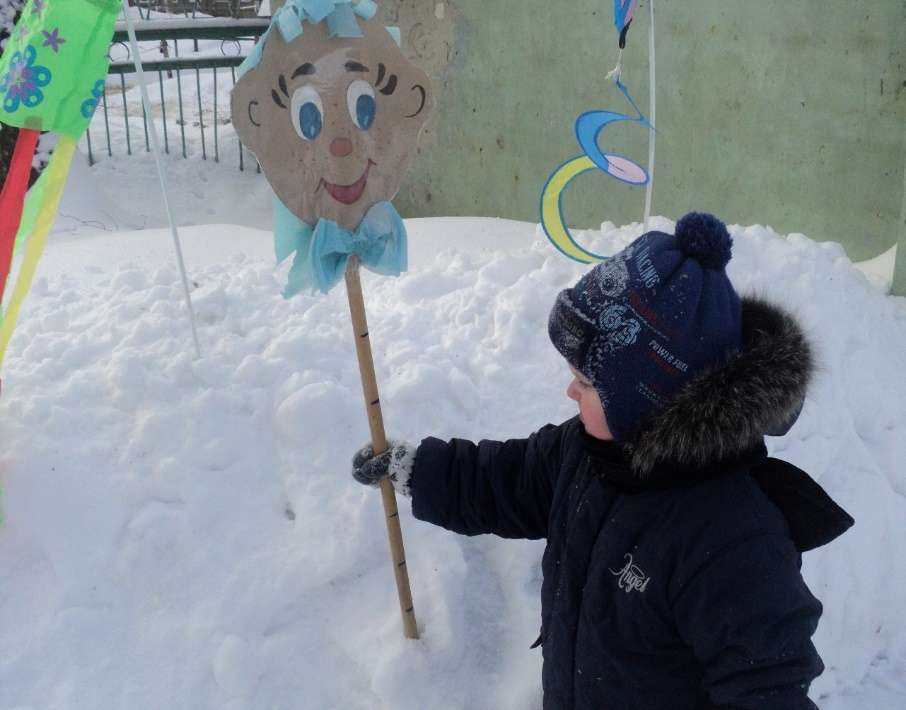 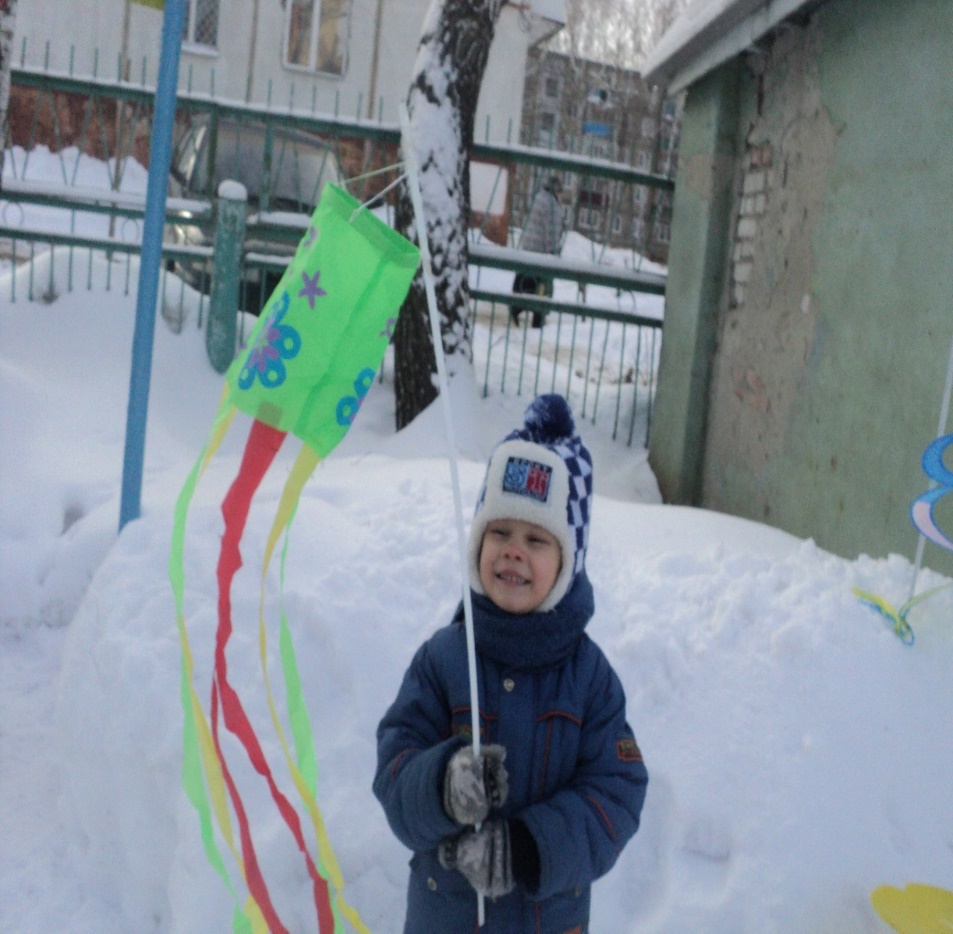 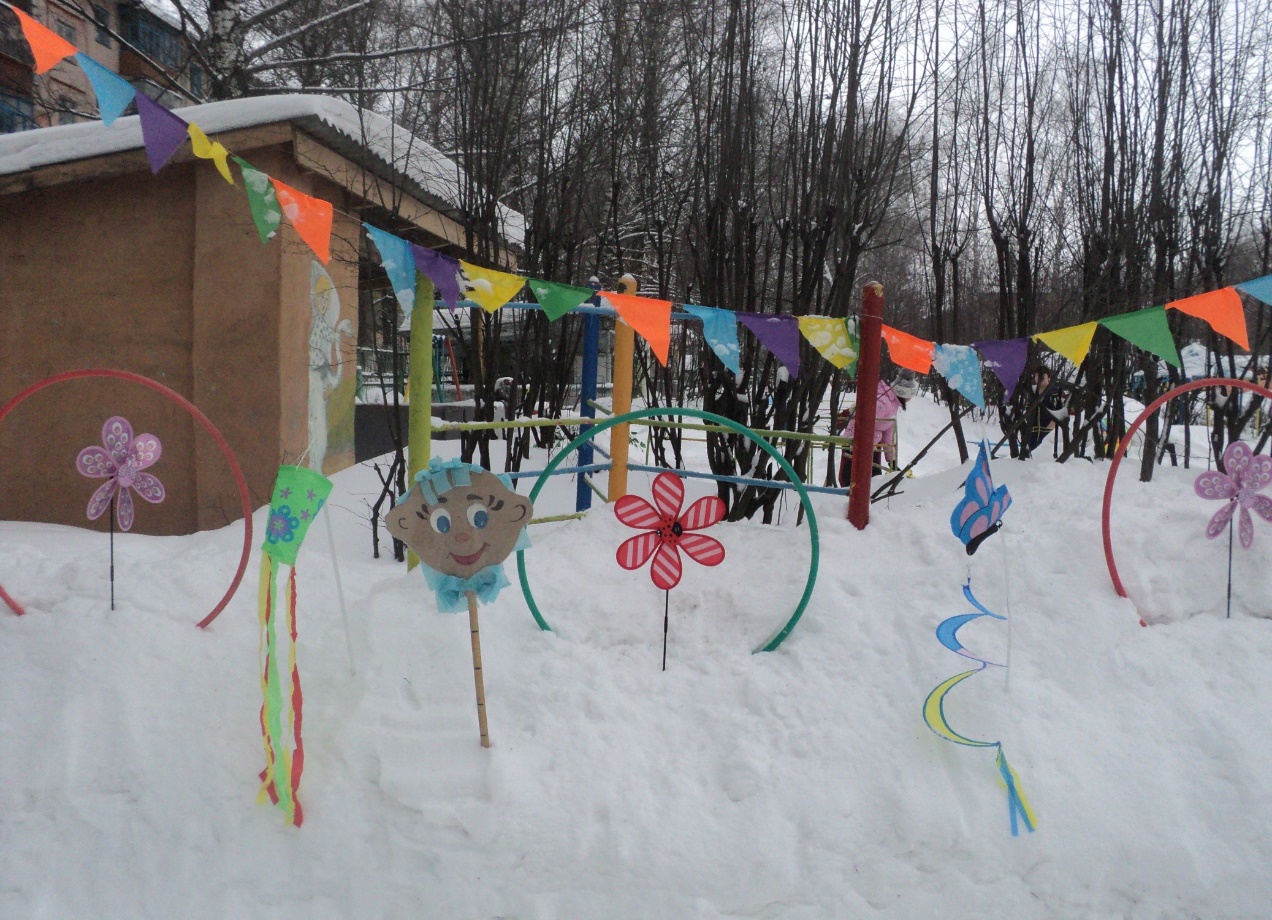 Наличие, состояния спортивного и игрового оборудования
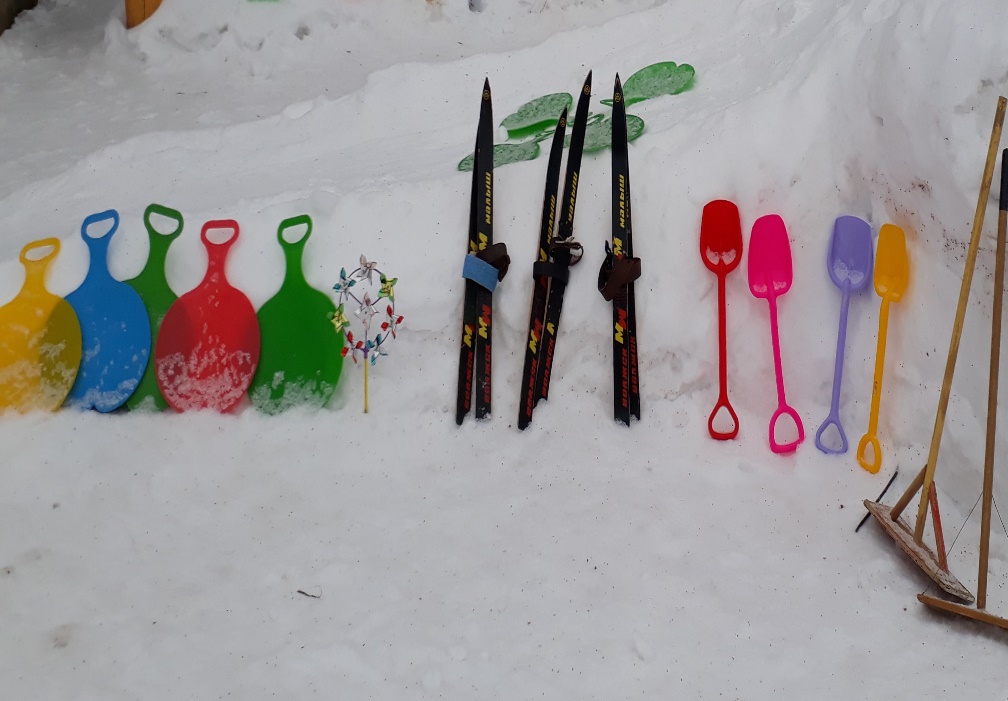 Работа с родителями, их участие в оформлении зимних площадок
Спасибо Вам, что вы пришли
И время в выходной нашли.
Сугробы снега разгребли
И от завалов нас спасли.
Здесь мамы, папы, семьи были,
И от ворот ходы пробили,
Свои участки разровняли
И горки снегом приподняли.
Ну, чтоб мы делали без вас?!
Нас дворник бы один не спас…
Вы, словно трактором, прошли
И в час тяжелый всех спасли.
Из плена снежного постройки
Освободили дружно, бойко,
Чтоб в понедельник детвора
Могла кататься и играть.
Всем спасибо от детей
От старших, средних, малышей!
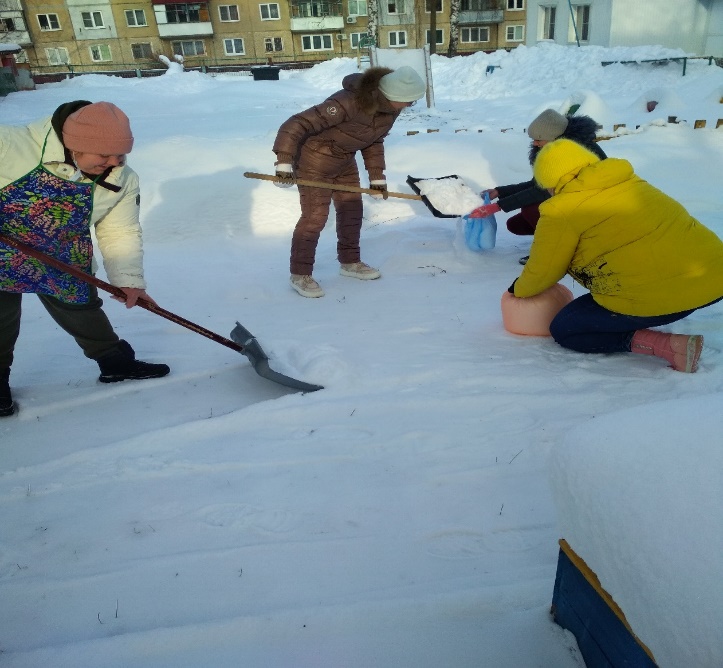 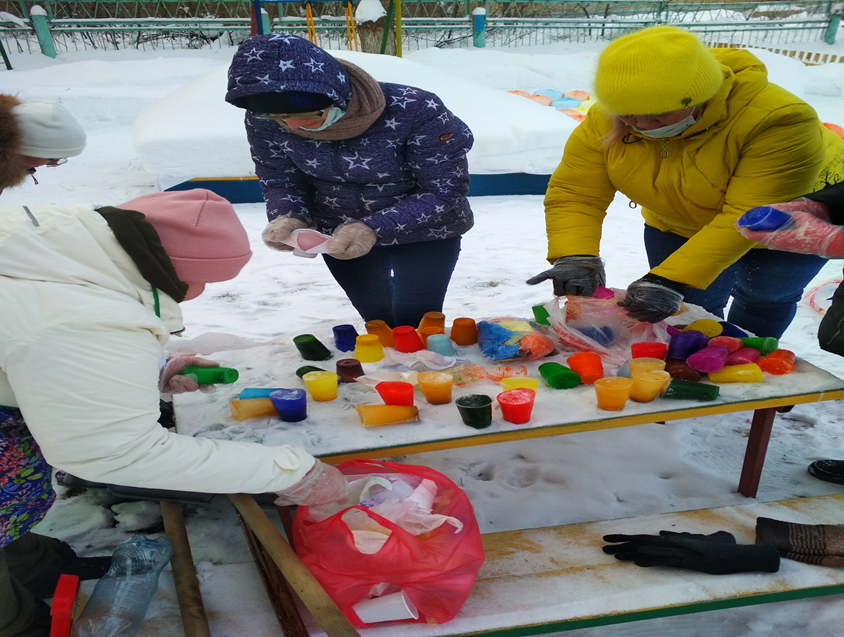 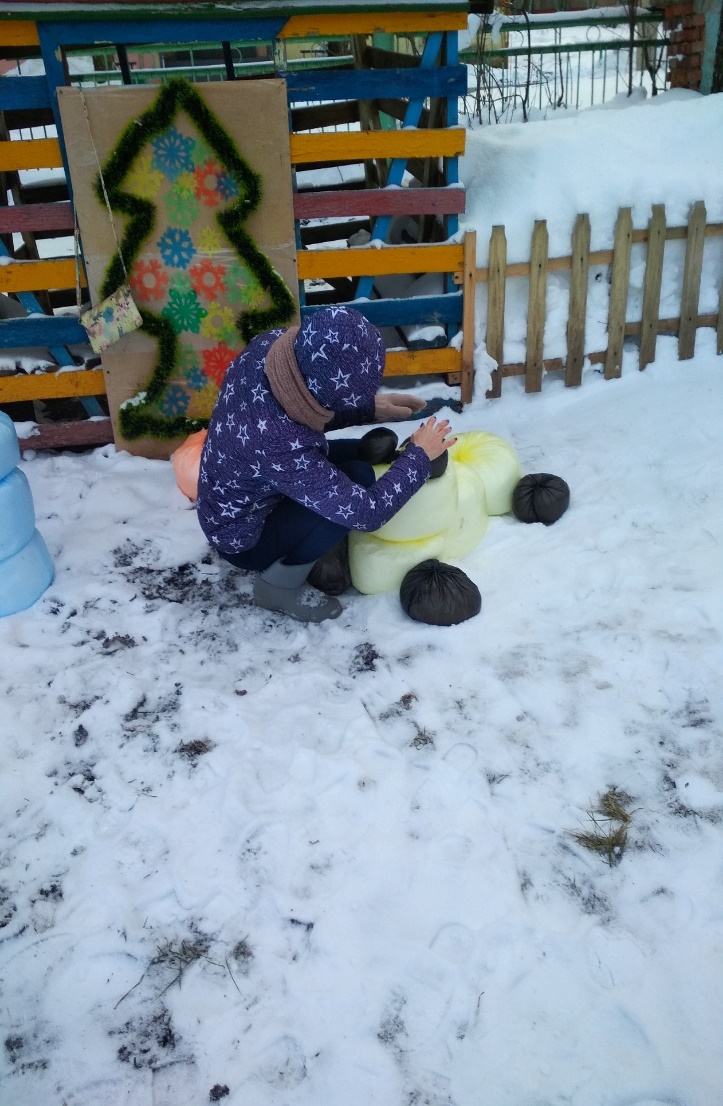 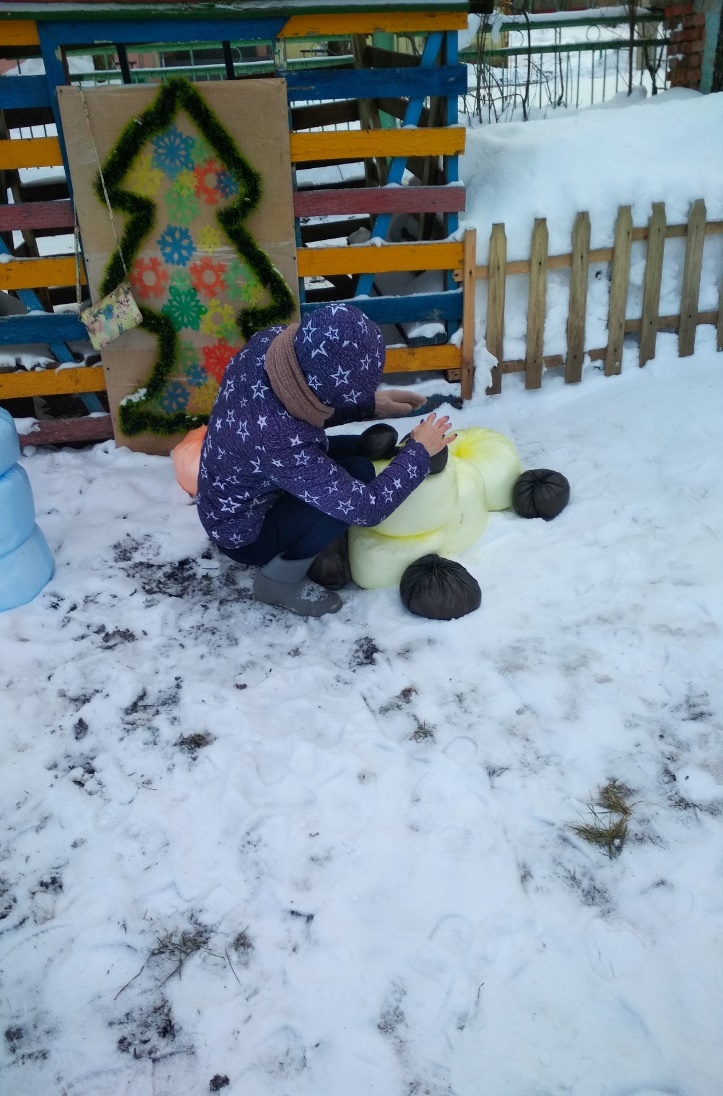 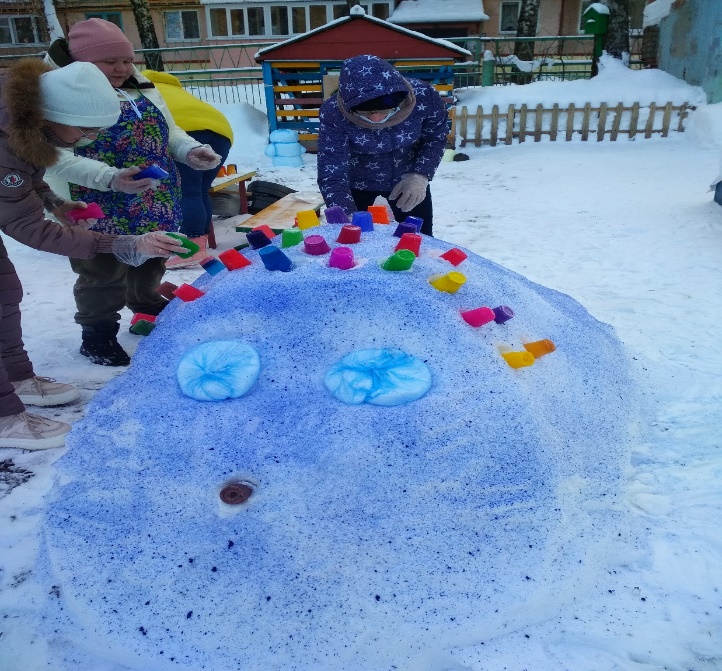 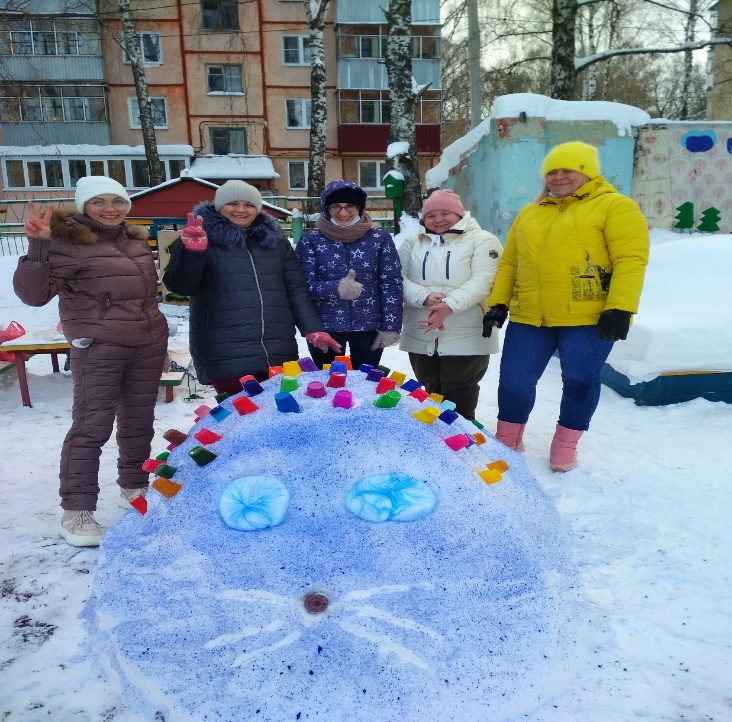 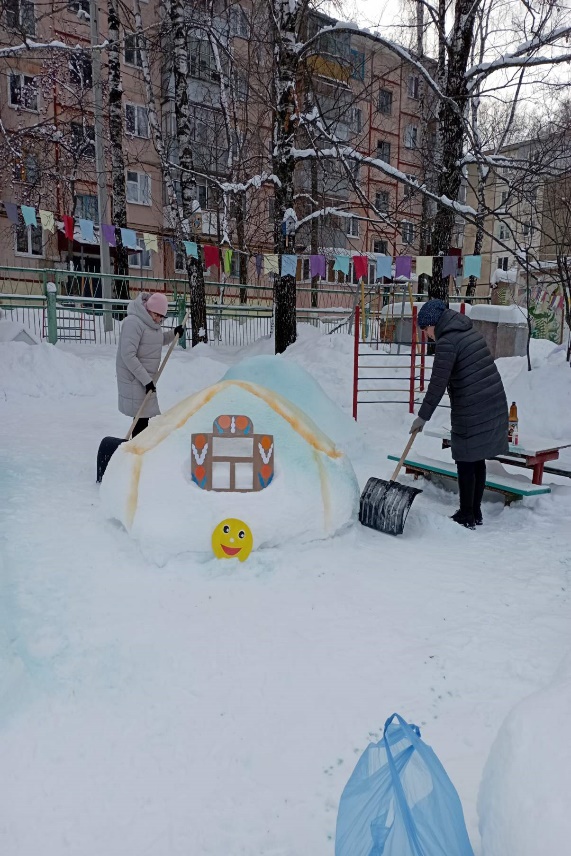 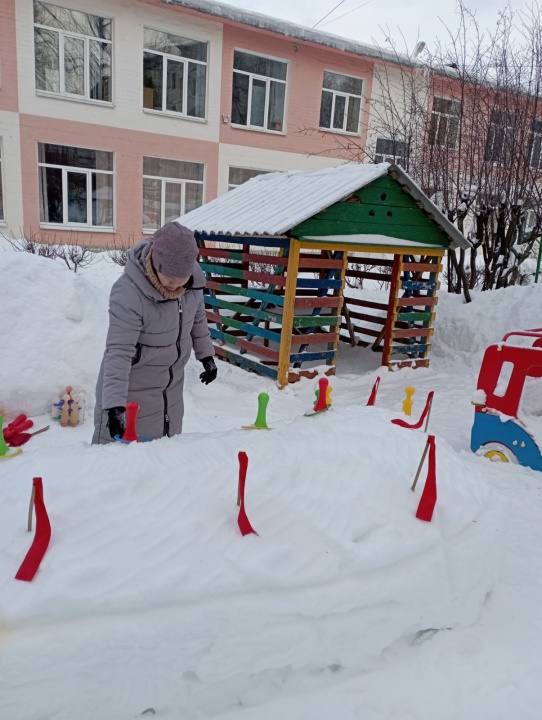 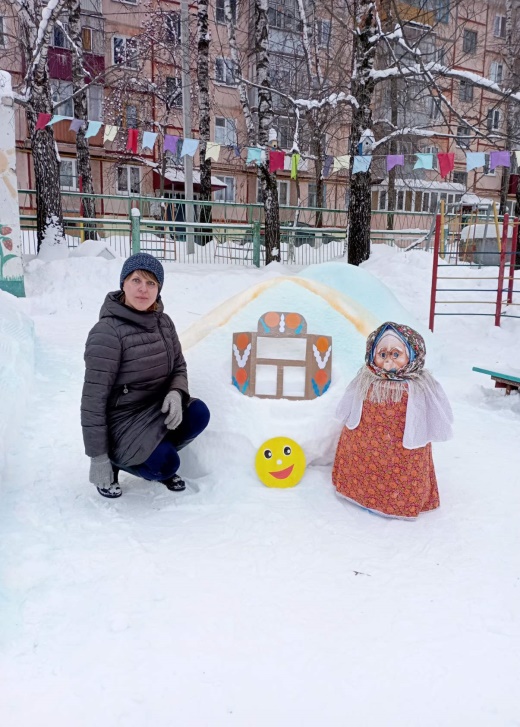 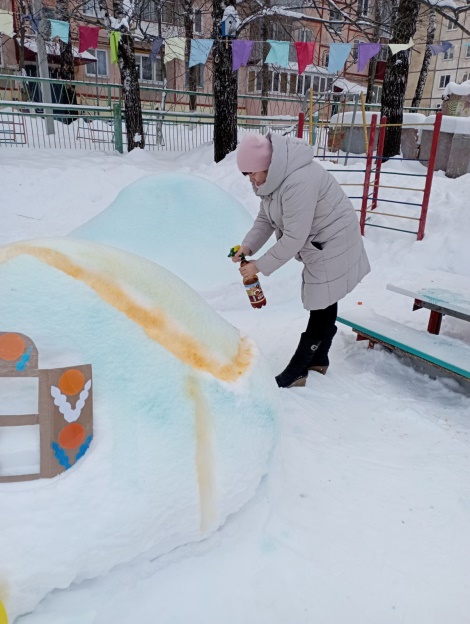 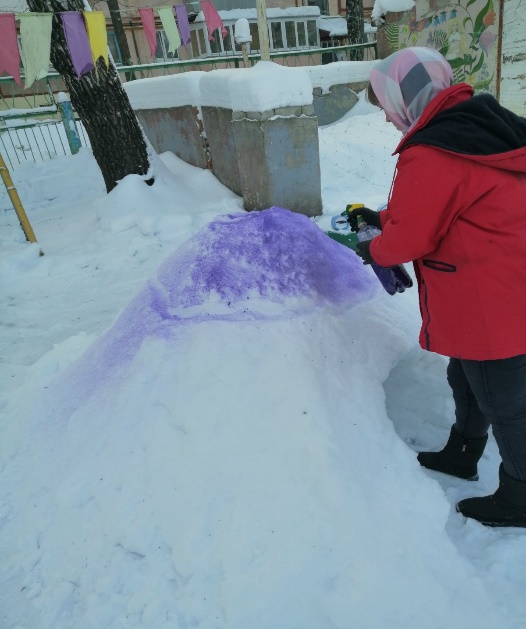 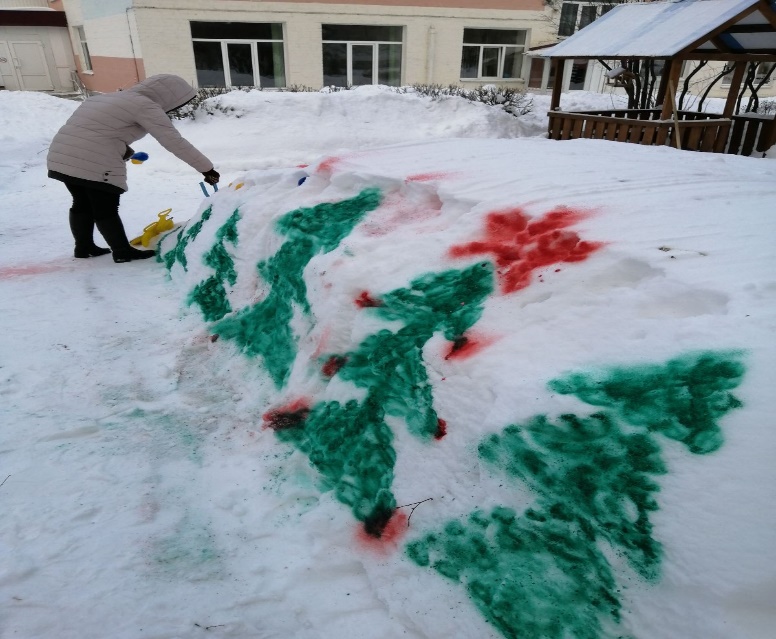 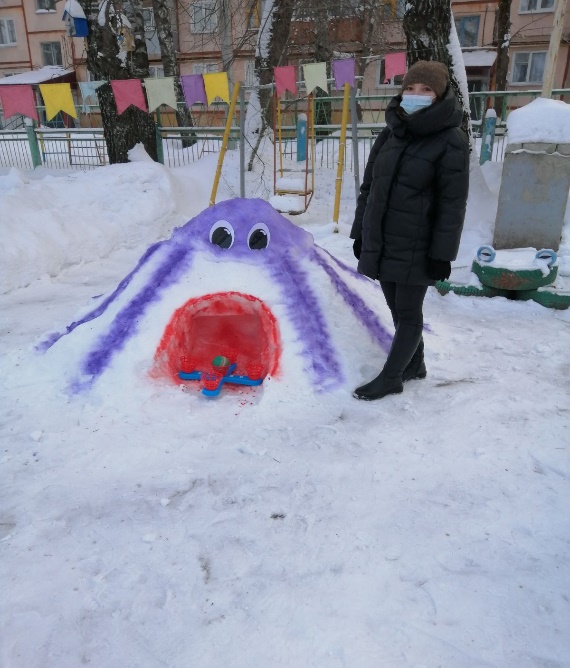 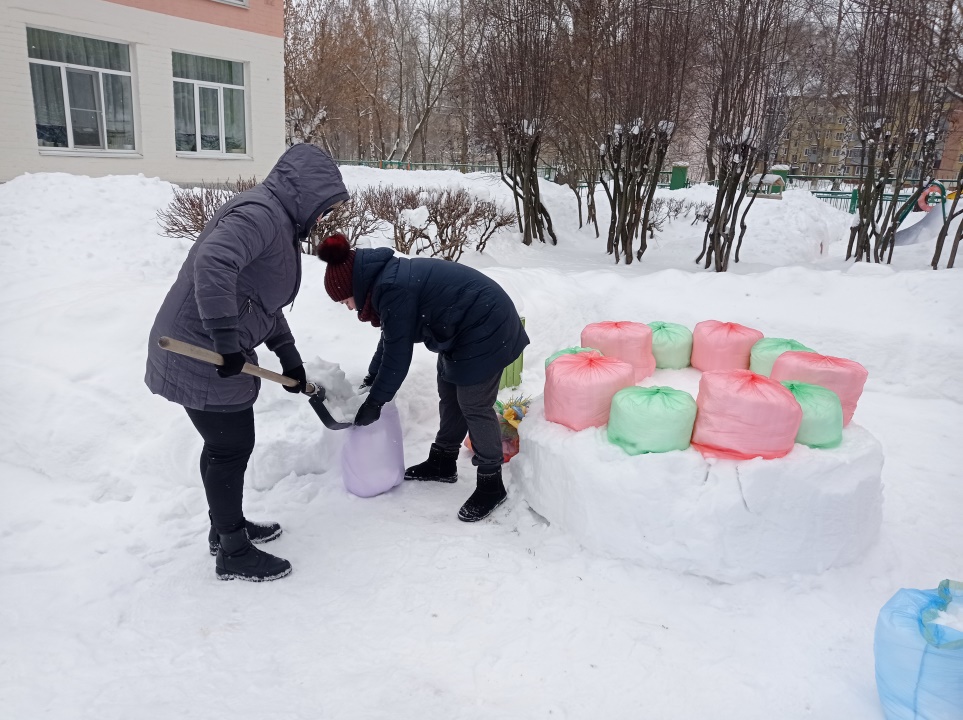 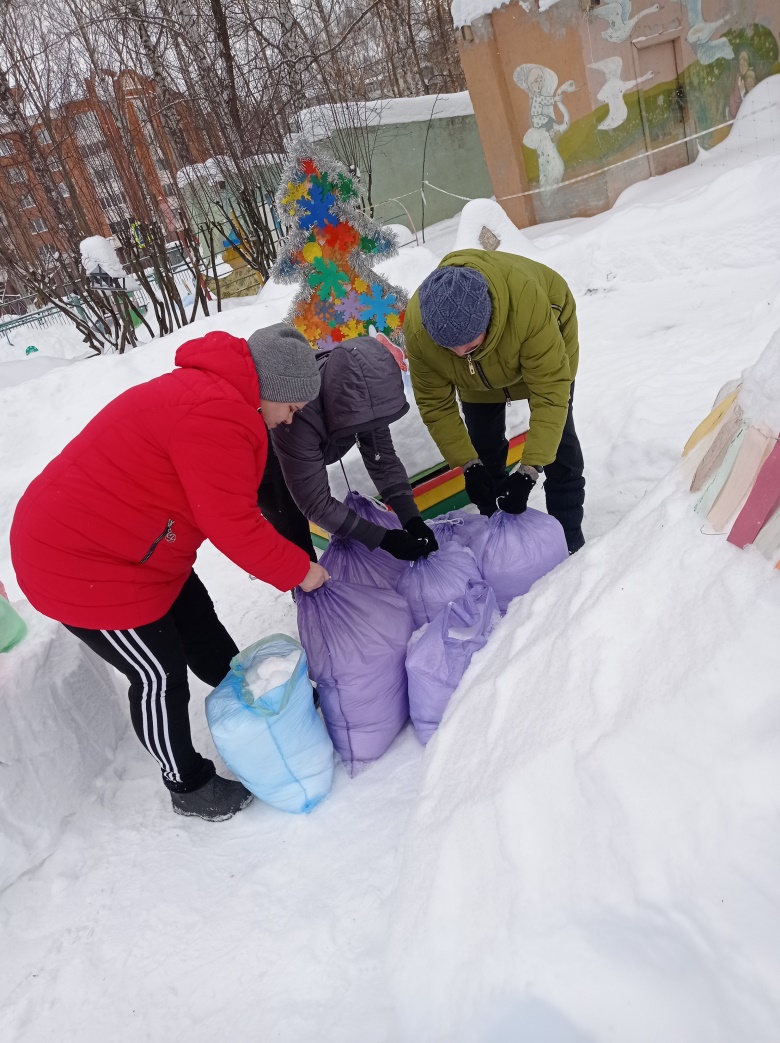 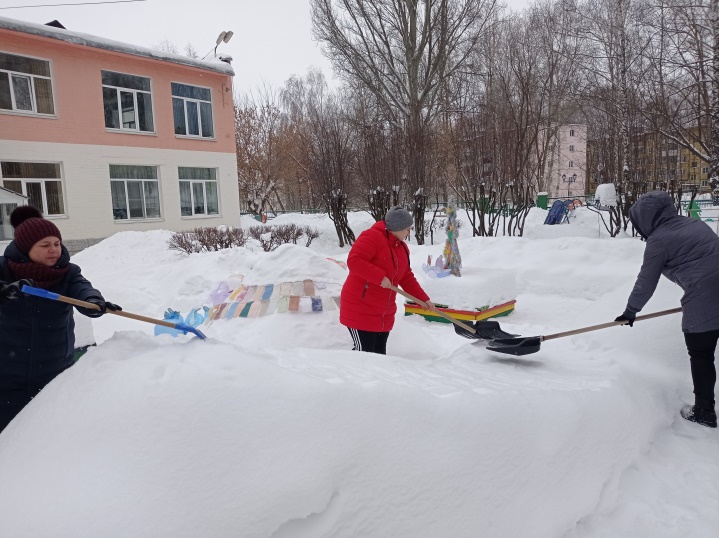 Спасибо за внимание! До новых встреч!
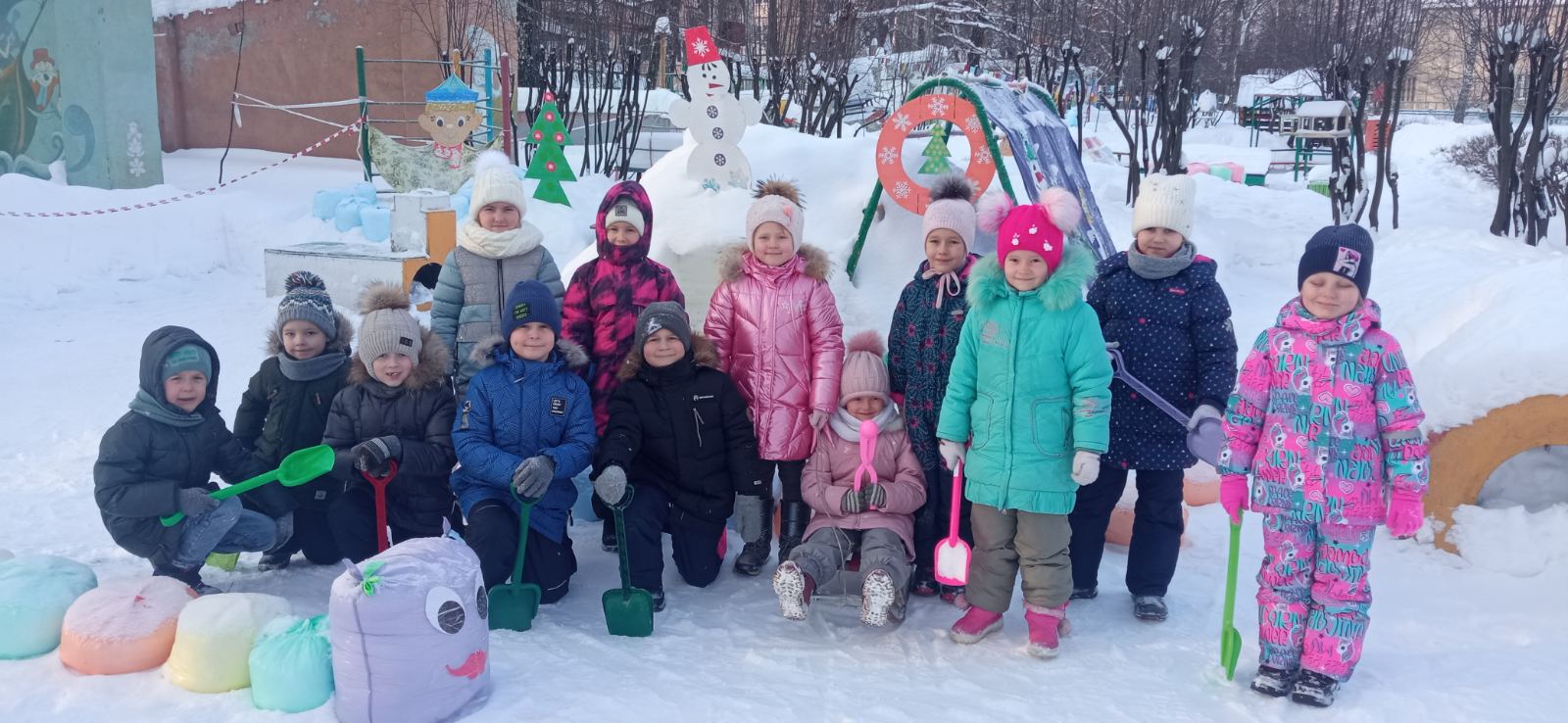